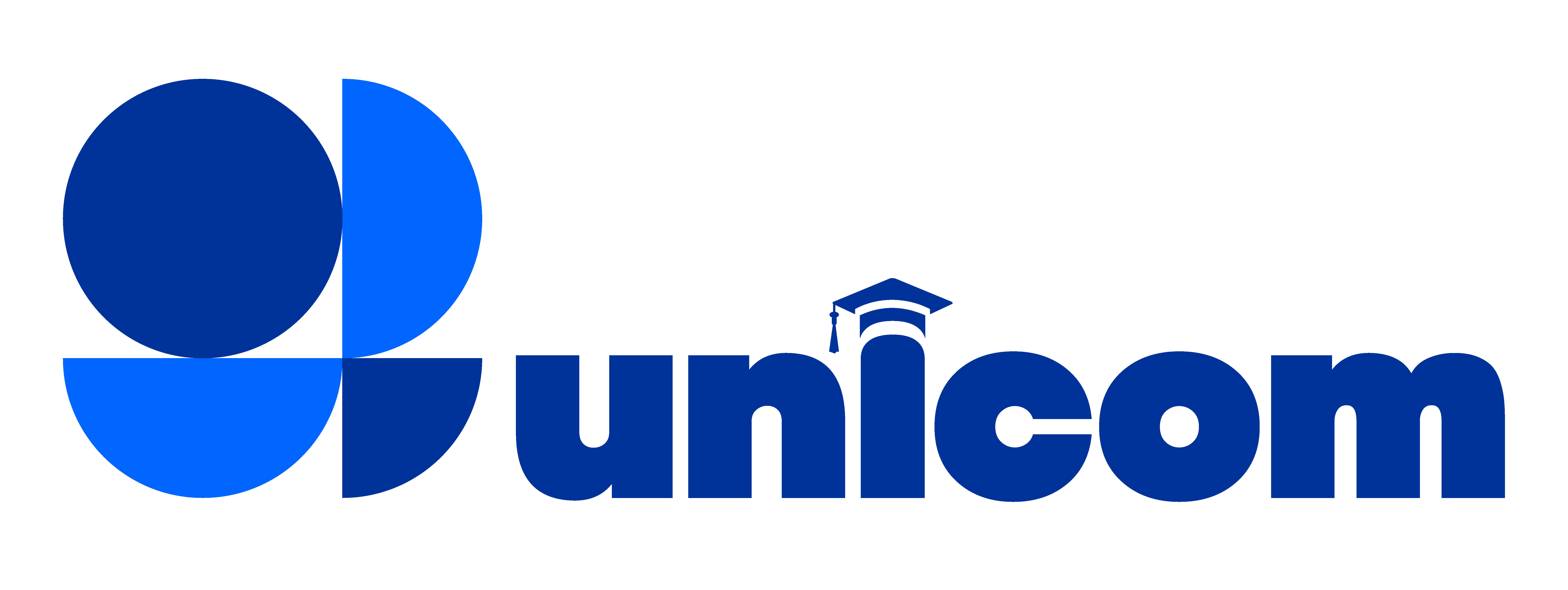 Університети - Громади: посилення співпраці
Еразмус+ проєктKA2 Розбудова потенціалу вищої освіти
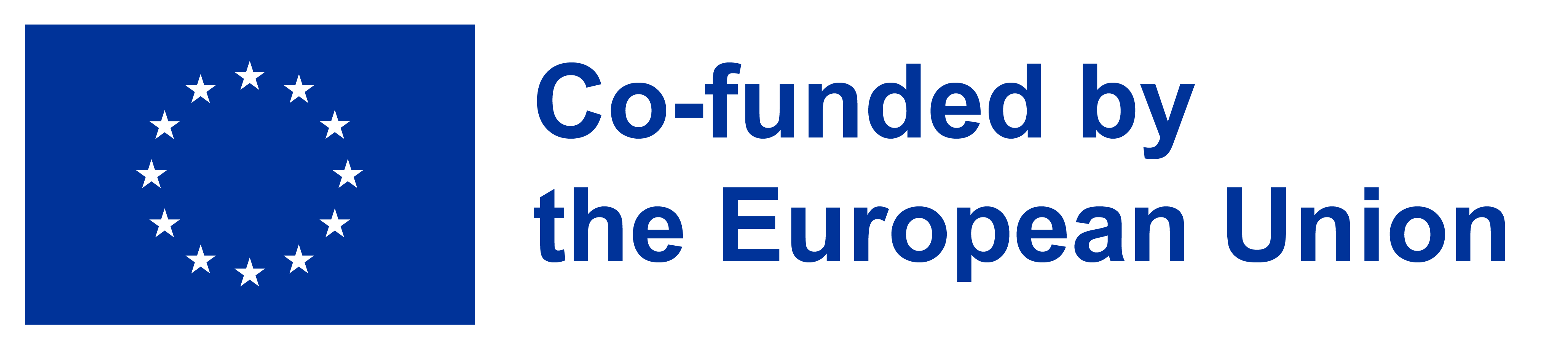 https://unicom.community
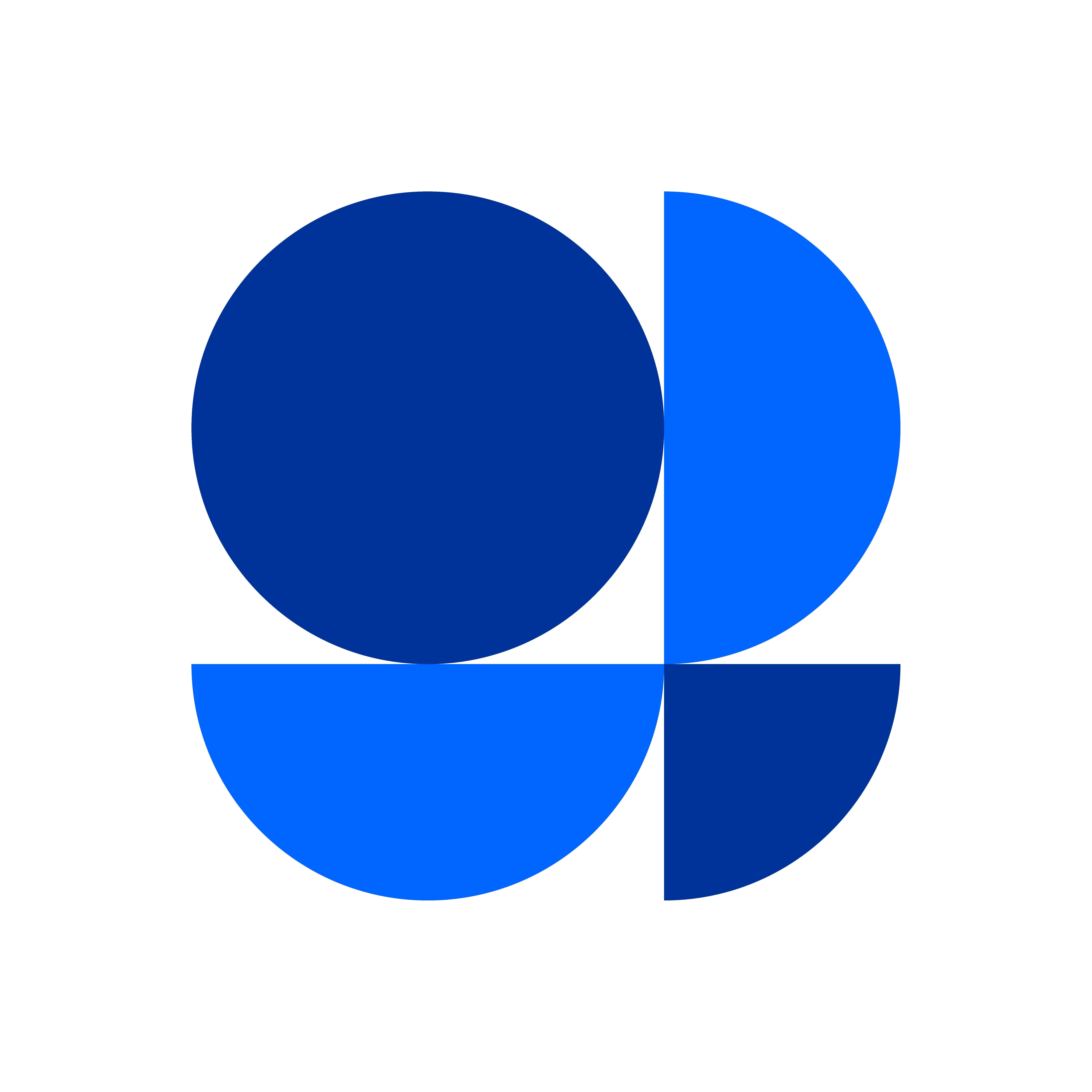 Інформація
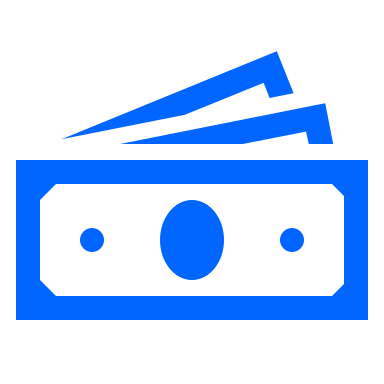 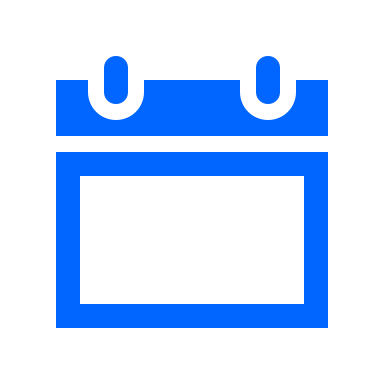 01.02.2023 – 30.01.2027
988,435.00 євро
Термін реалізації
Бюджет
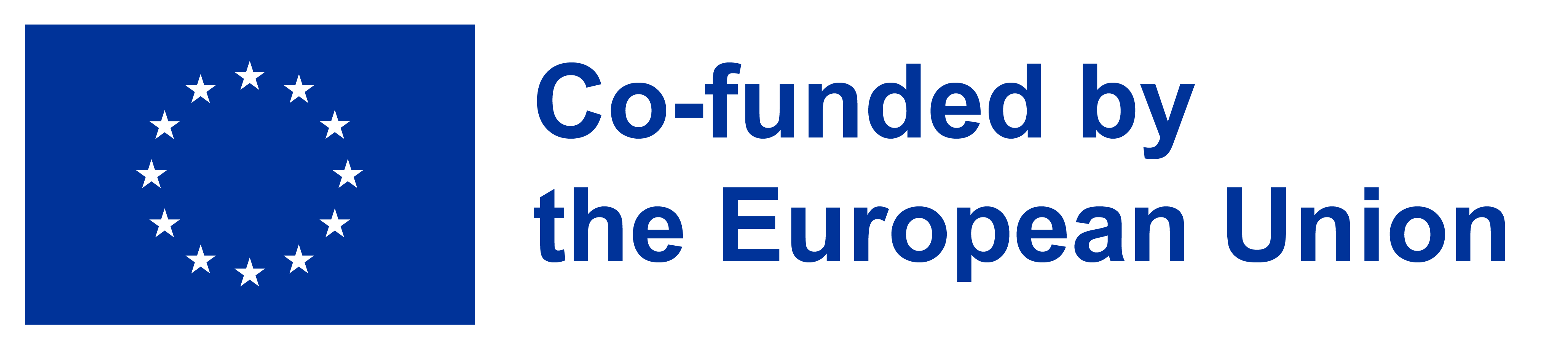 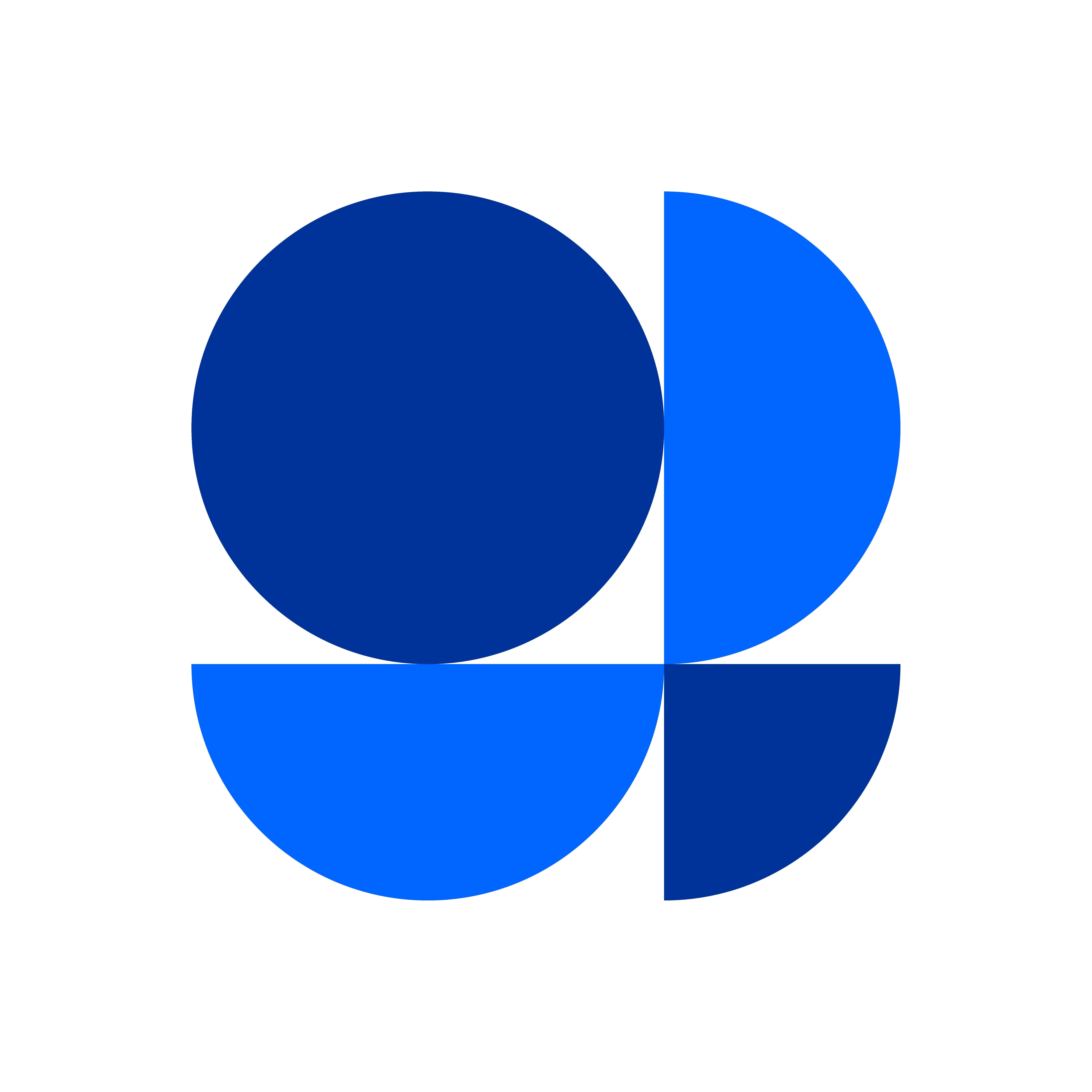 Консорціум
Харківський національний університет радіоелектроніки
Мелітопольський державний педагогічний університет ім. Богдана Хмельницького 
Донецький державний університет внутрішніх справ 
Вінницький національний медичний університет ім. М.І. Пирогова 
Інститут вищої освіти Національної академії педагогічних наук України
Українська асоціація викладачів і дослідників європейської інтеграції 
Українська асоціація європейських студій 
Міністерство освіти і науки України
Університет Генуї (Італія),
Професійна вища школа середнього бізнесу (Німеччина), 
Університет Латвії, 
Чеський університет природничих наук у Празі
Університет Лунду (Швеція),
Фонд безпеки і свободи (Італія),
Рада з акредитації підприємницьких та залучених університетів (Німеччина),
Український державний університет імені Михайла Драгоманова,  
Сумський національний аграрний Університет 
Львівський національний університет імені Івана Франка
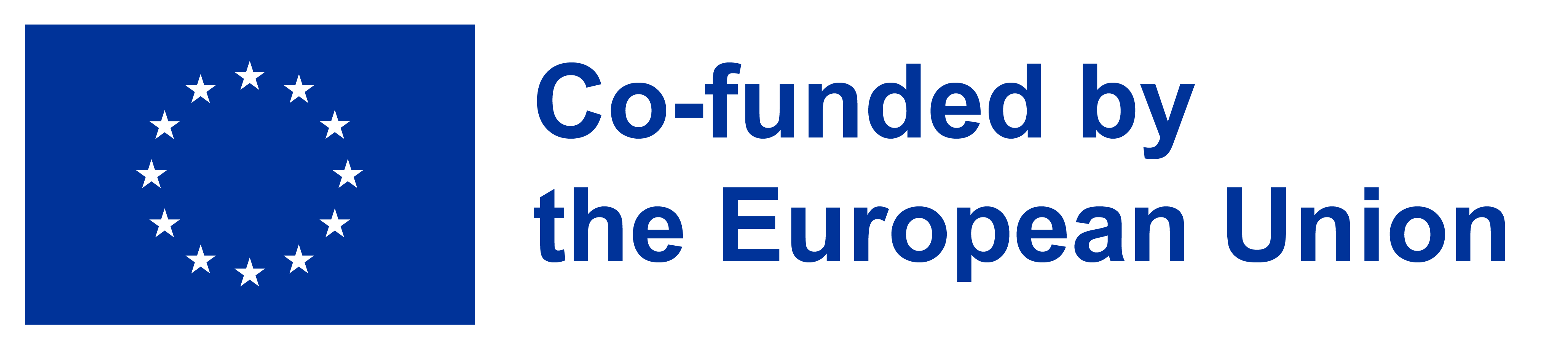 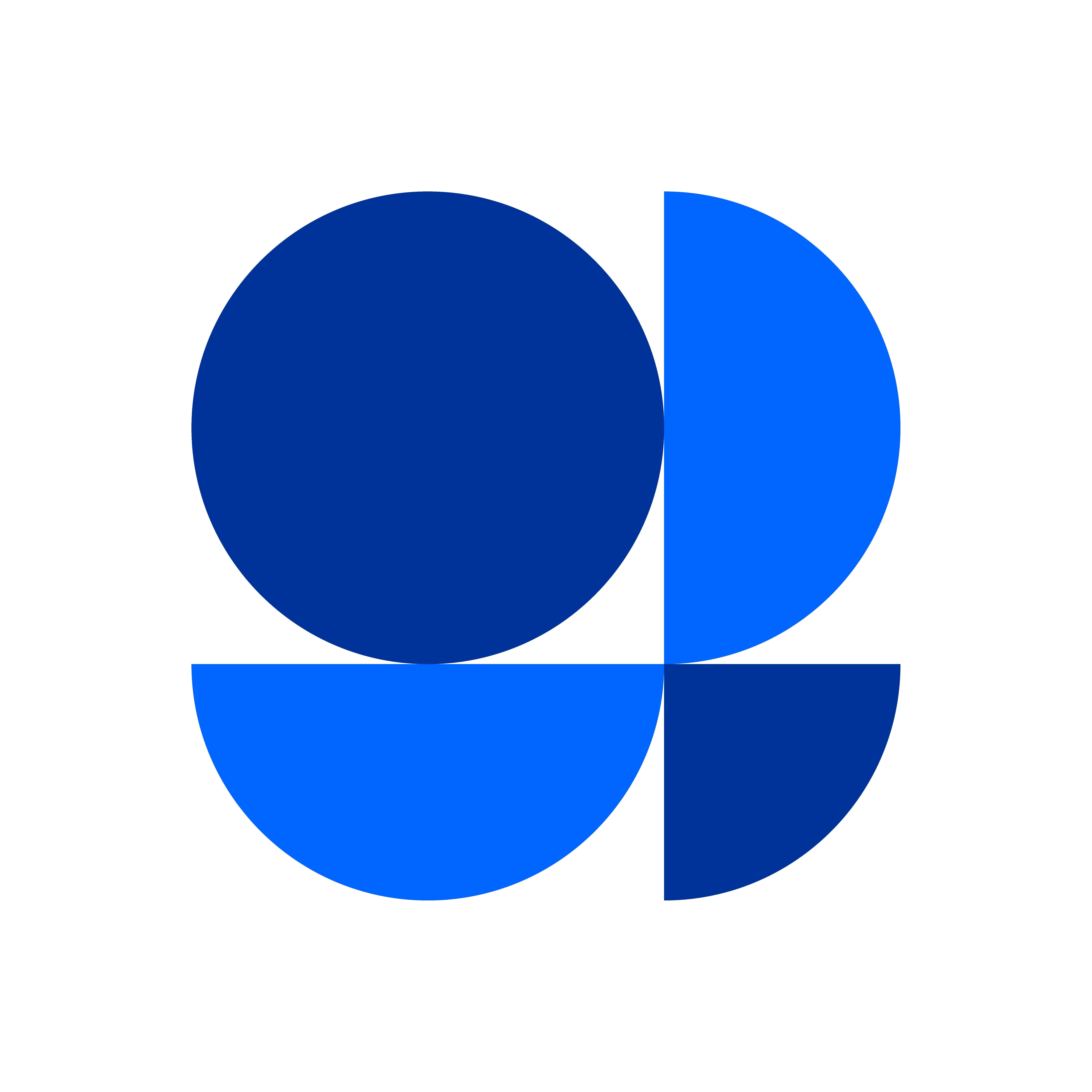 Загальна мета
підвищити соціальну роль університетів шляхом посилення взаємодії між університетами та громадою, що призведе до розробки державної політики щодо підтримки третьої місії університетів щодо забезпечення соціальної згуртованості, адаптивності, стійкості та процвітання в Україні
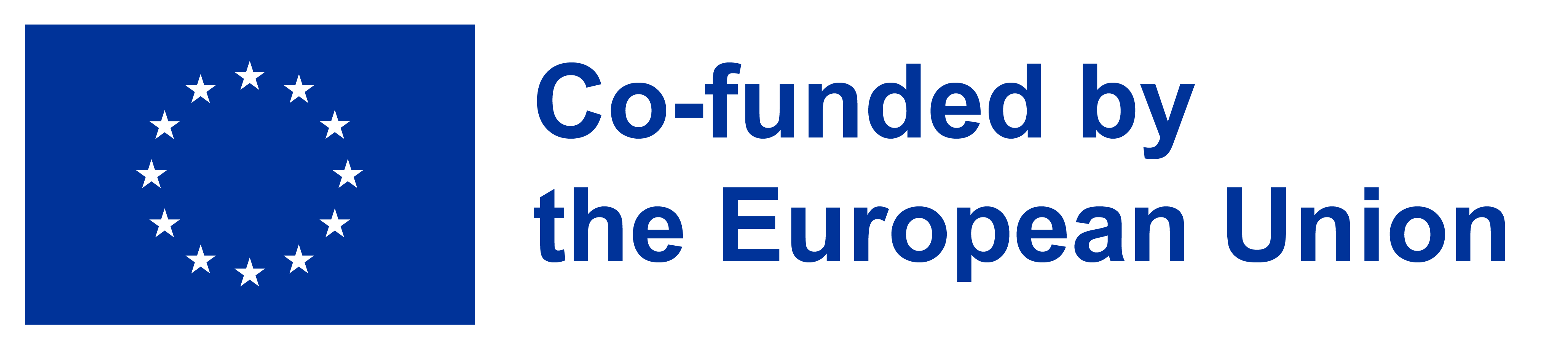 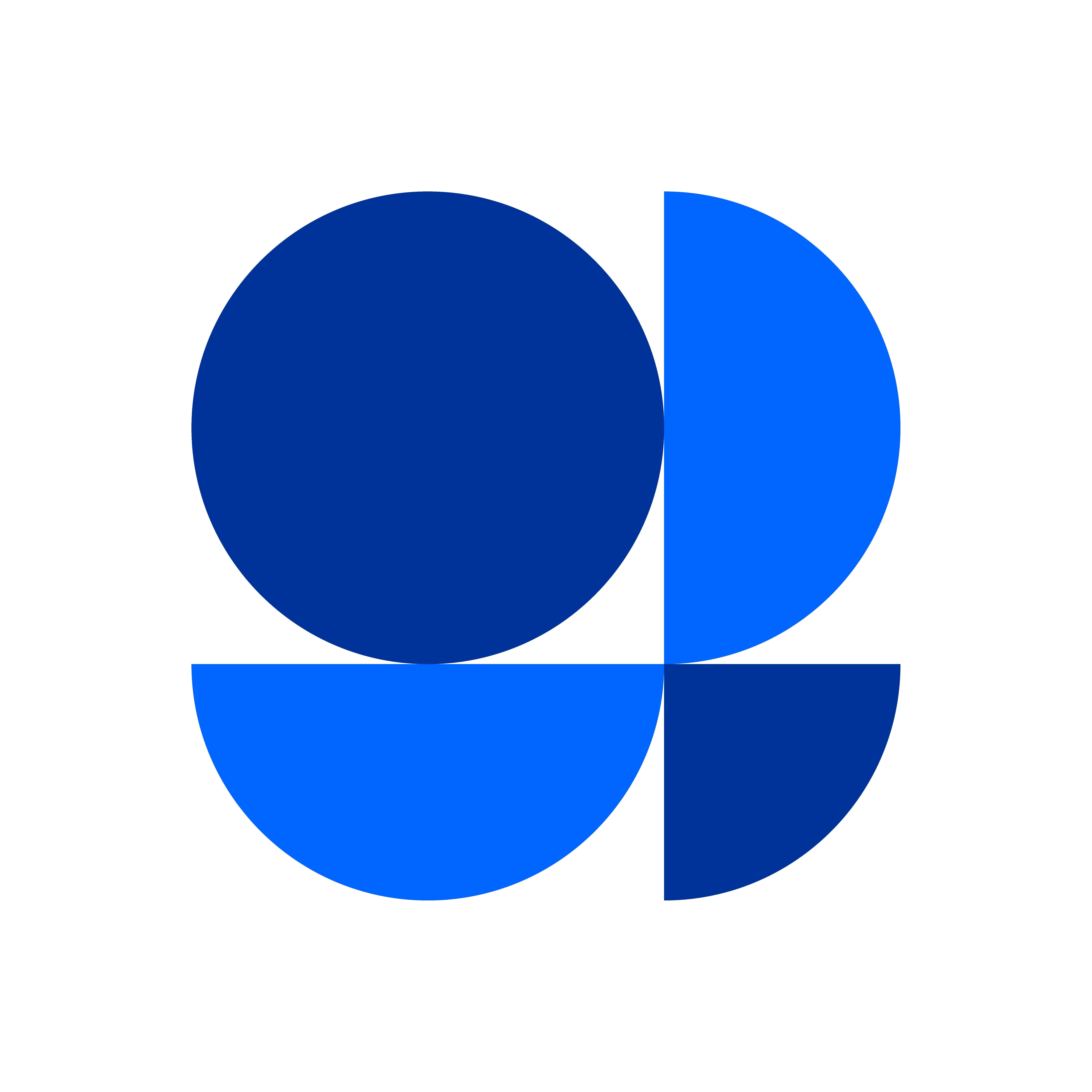 Конкретизовані цілі
підвищити соціальну відповідальність та залученість університетів до громад через підвищення їх спроможності у сфері розвитку громад та місцевого лідерства (індикатори: спільні звіти про потреби громад та їхні очікування від співпраці з закладами вищої освіти);
започаткувати взаємодію між цільовими групами проєкту та зацікавленими сторонами щодо співпраці між університетами та громадою на основі європейського досвіду та практик у сфері інклюзії та гендерної рівності, кібербезпеки та цифровізації, екології та громадянської освіти тощо (індикатори: програма розширення можливостей громади) , 3 хакатони, 2 волонтерські програми);
розробити типові стратегії  взаємодії  між університетами та громадами на основі їхніх потреб, спрямовані на підвищення громадянської активності та залучення громадян на основі принципів рівності, солідарності, недискримінації та інклюзії, а також пілотувати їх у закладах вищої освіти й залучених громадах (індикатори: 7 напрямів співпраці українськими університетами з громадами щодо їх соціальної відповідальності та стратегії розвитку університетів;
розробити та обговорити національну політику щодо посилення третьої місії університетів і співпраці між університетами (індикатори: аналітичний документ; дорожня карта, національні рекомендації, опубліковане дослідження);
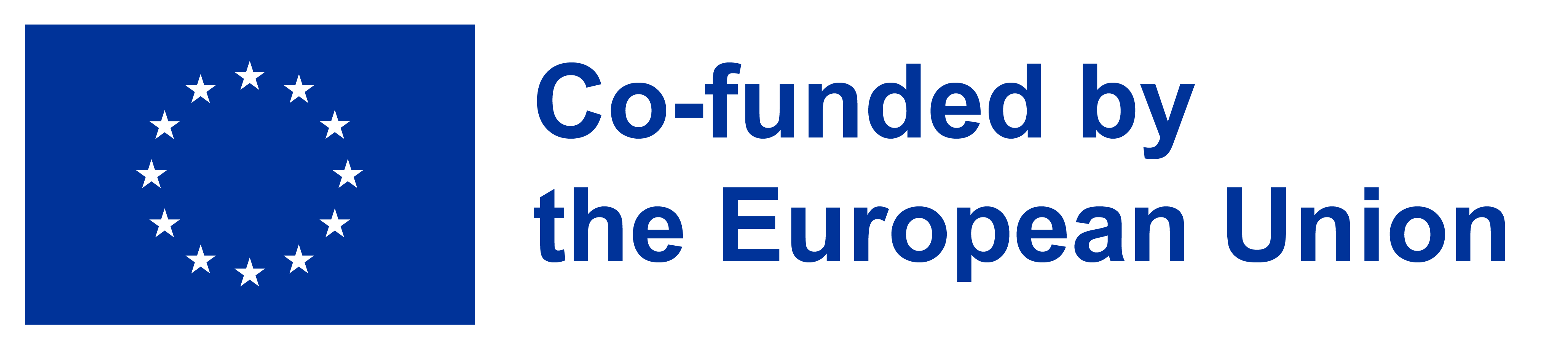 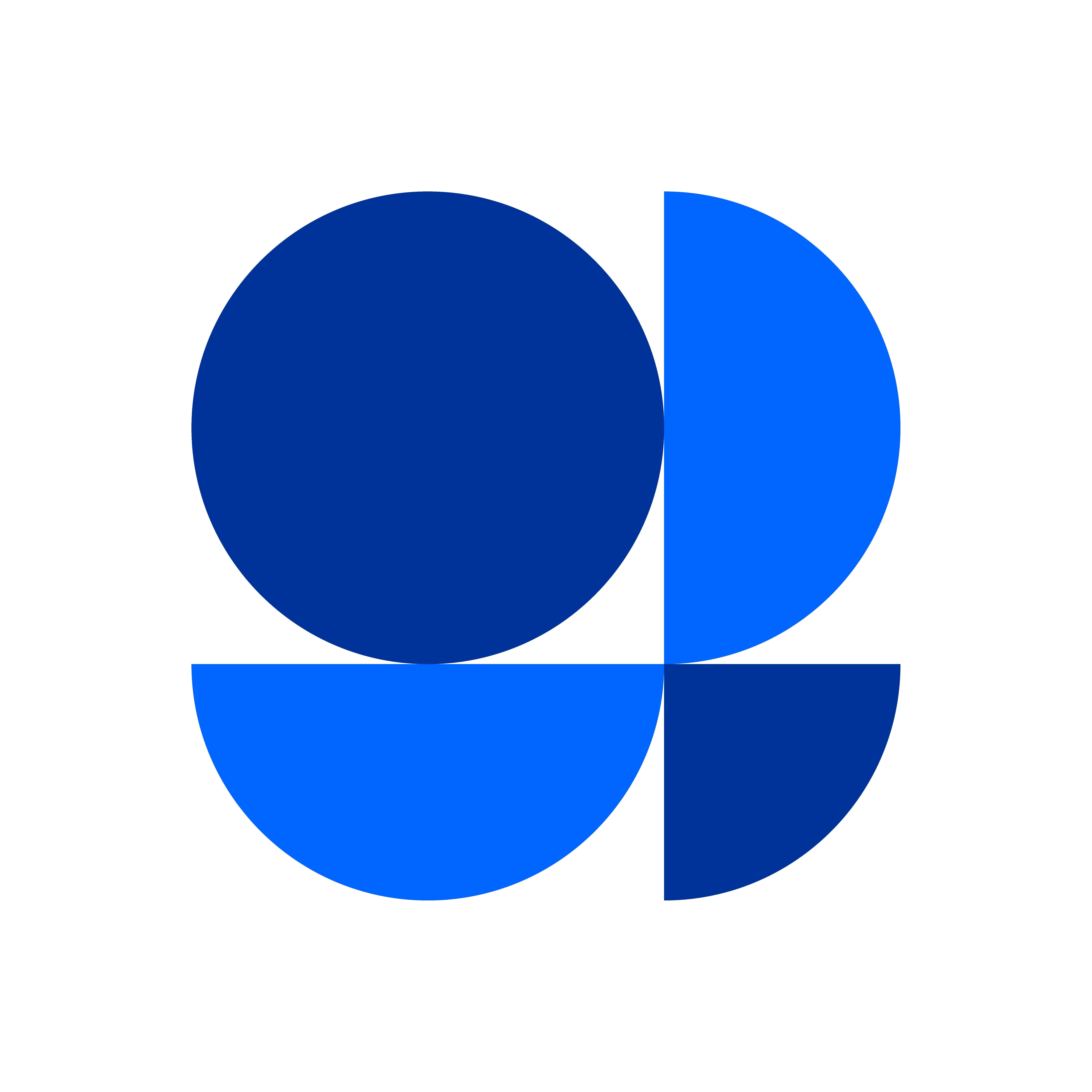 Конкретизовані цілі
забезпечити належну співпрацю між партнерськими інституціями, цільовими групами та зацікавленими сторонами з метою своєчасної реалізації проєкту та вчасного звітування перед європейськими та національними органами влади
забезпечити якісну реалізацію проєкту відповідно до найкращих європейських практик щодо змісту навчання та управління проєктом;
підсилювати взаємодію між цільовими групами проєкту та зацікавленими сторонами щодо співпраці між університетами та спільнотою на основі європейського досвіду та практики (індикатори: дослідницький/досвідний обмін під час візитів до європейських та українських  партнерів та співпраця; кількість учасників в заходах проєкту та під час мобільності, навчальні програми та відповідні навчальні матеріали для навчальної компоненти проєкту, майбутній саміт);
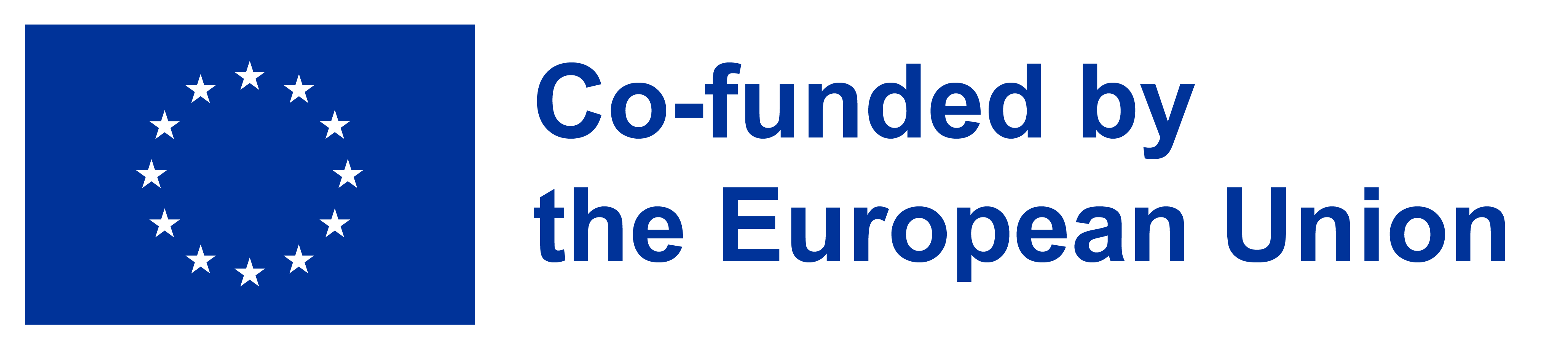 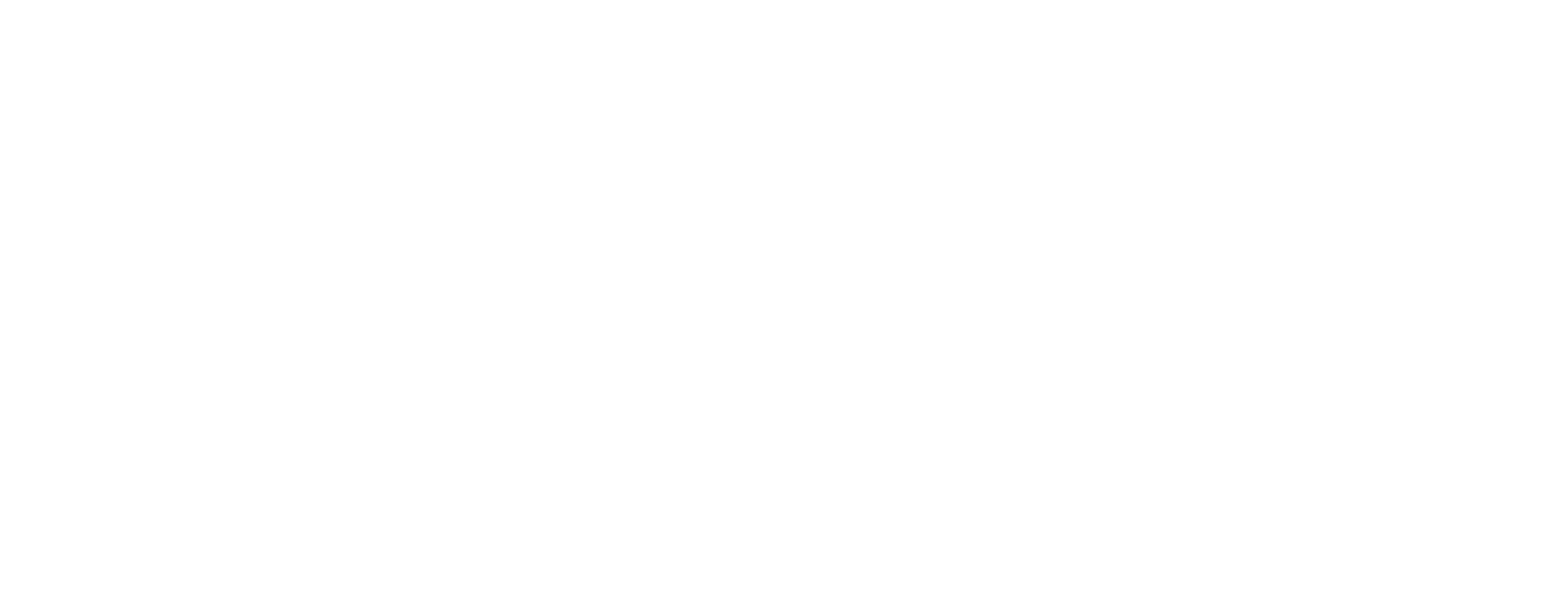 Передбачені кроки…
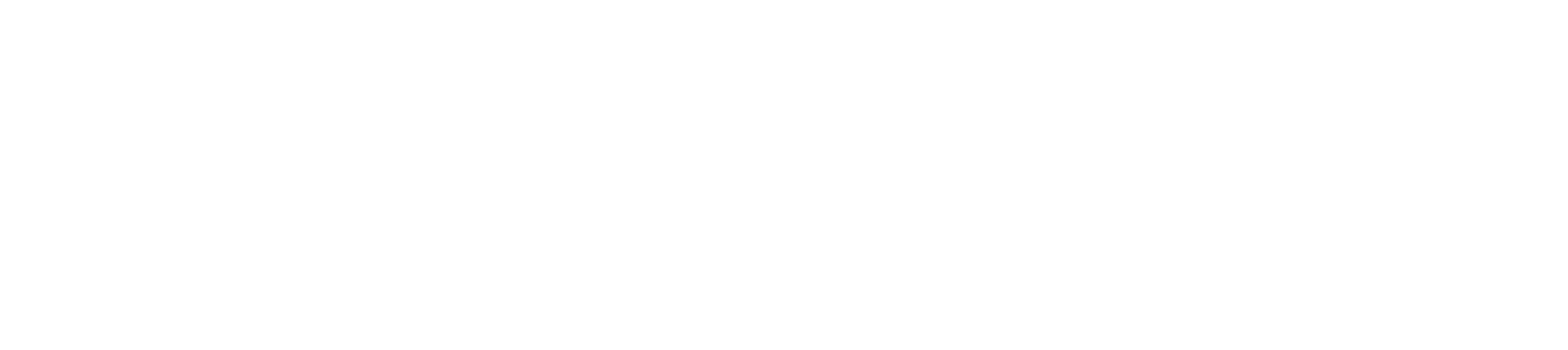 Дослідницький та досвідний обмін
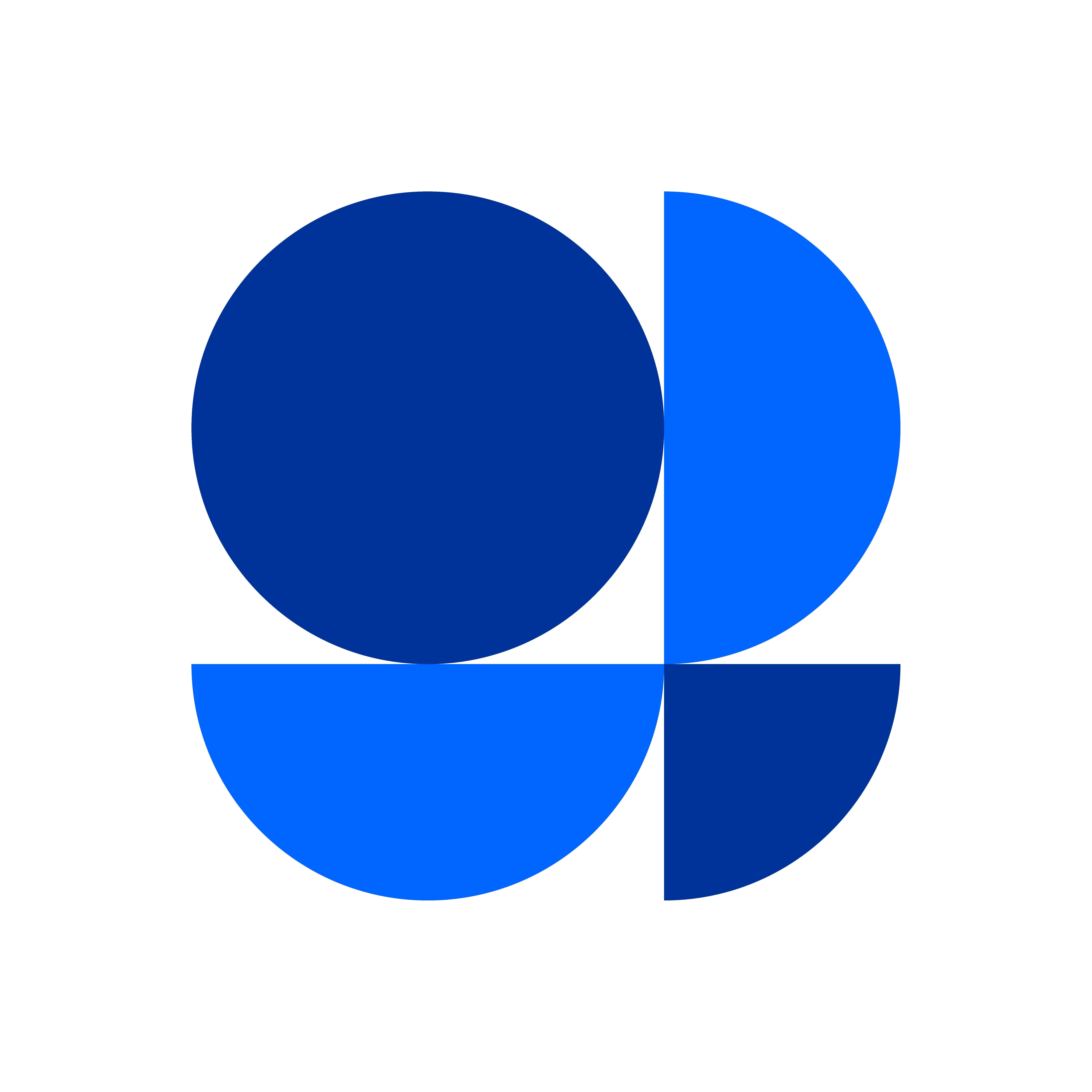 1	2	3	4	5	6	7
Обговорення та розробка національної політики щодо посилення третьої місії університетів та співпраці між університетами;
Розробка типової стратегії відносин між університетами та громадами на основі їхніх потреб, спрямованих на посилення громадянської активності та залучення громадян на основі принципів рівності, солідарності, недискримінації та інклюзії, а також пілотування їх у залучених закладаї вищої освіти та громадах
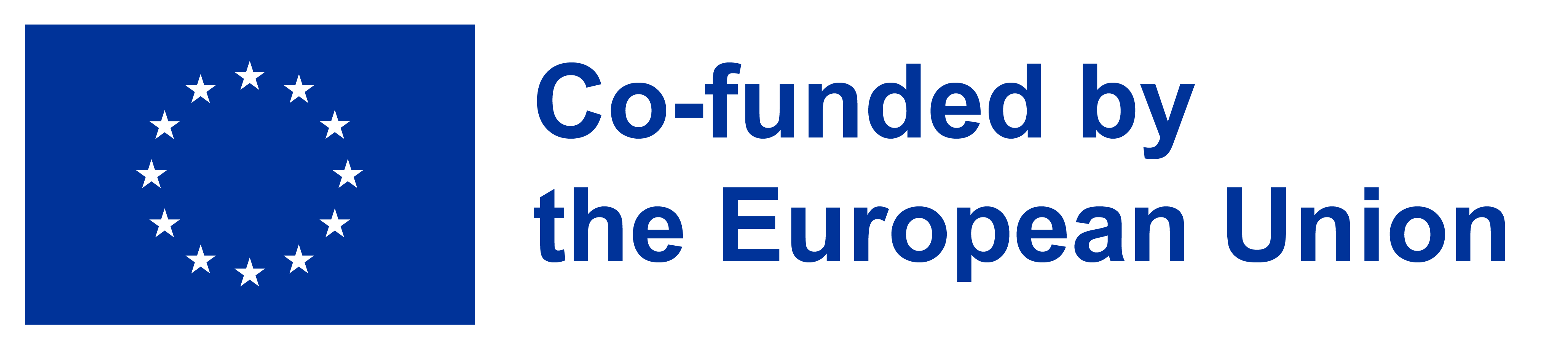 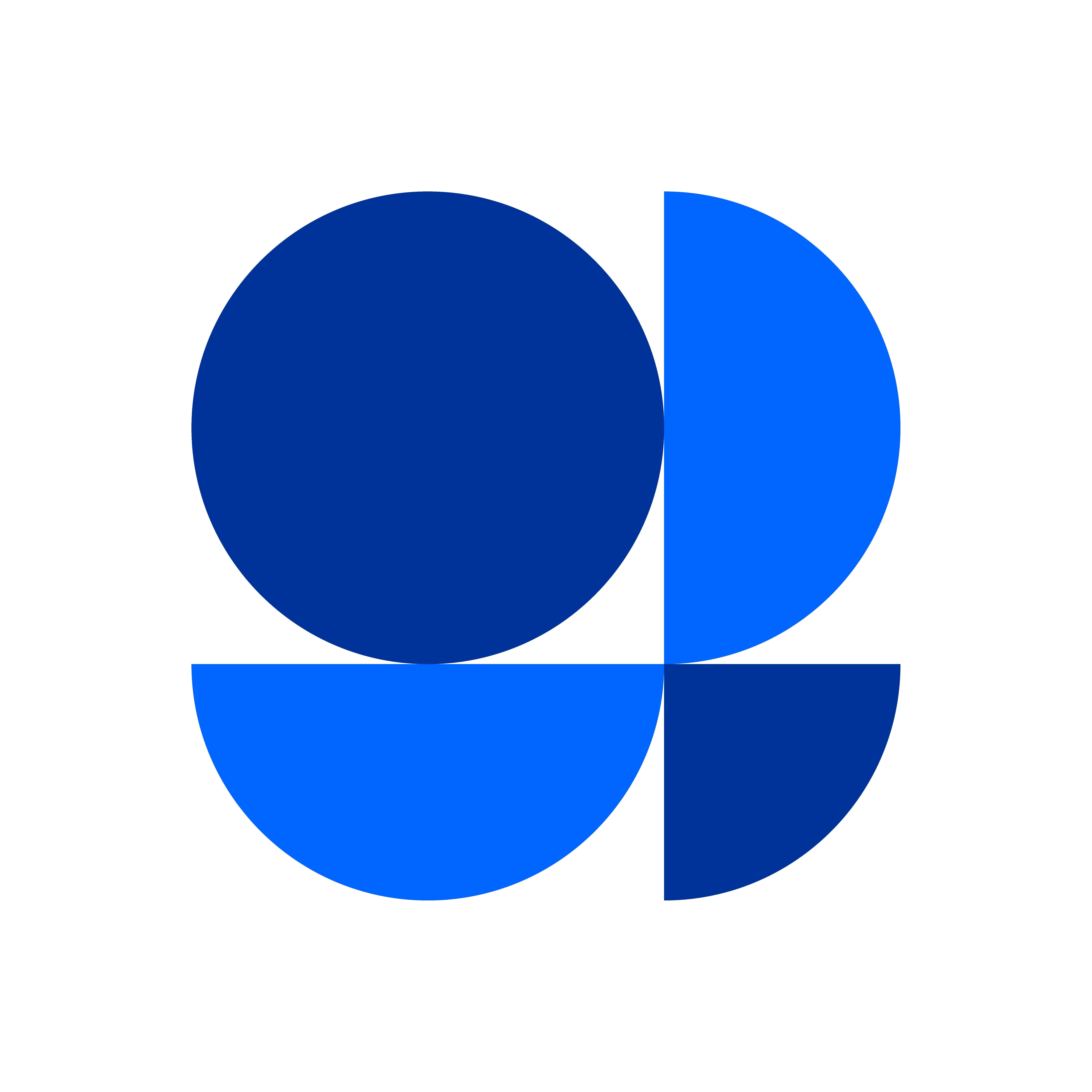 Третя місія університетів: підходи в політиці та рекомендації для України
1	2	3	4	5	6	7
Поліпшення управління університетами та їх стійкості шляхом фокусування на соціальній відповідальності та залученні громади університетами; 
Сприяння взаємодії між цільовими групами проєкту та зацікавленими сторонами щодо співпраці між університетами та громадою на основі європейського досвіду та практик у сфері інклюзії та гендерної рівності, екології та громадянської освіти, дуальної освіти, університетів третього віку (народних університетів) тощо.
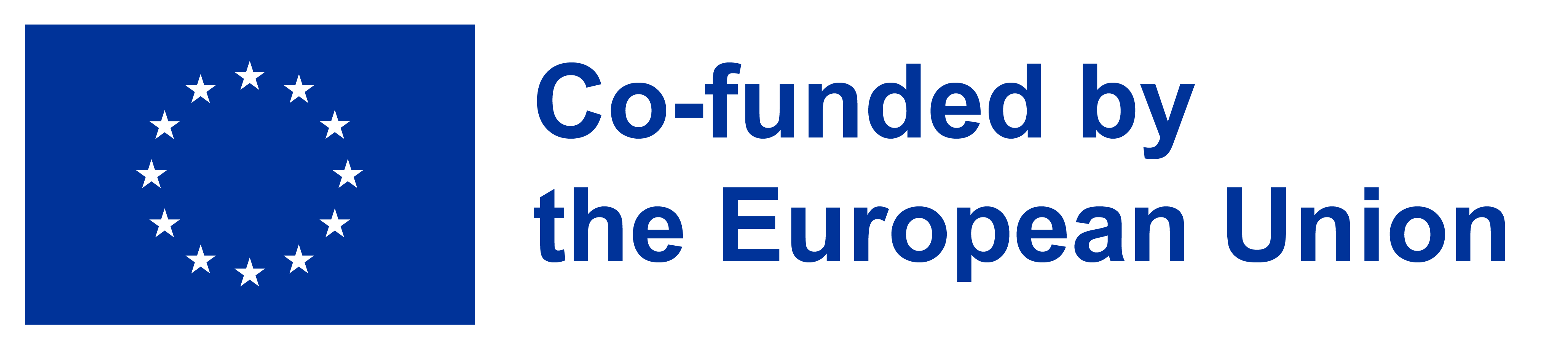 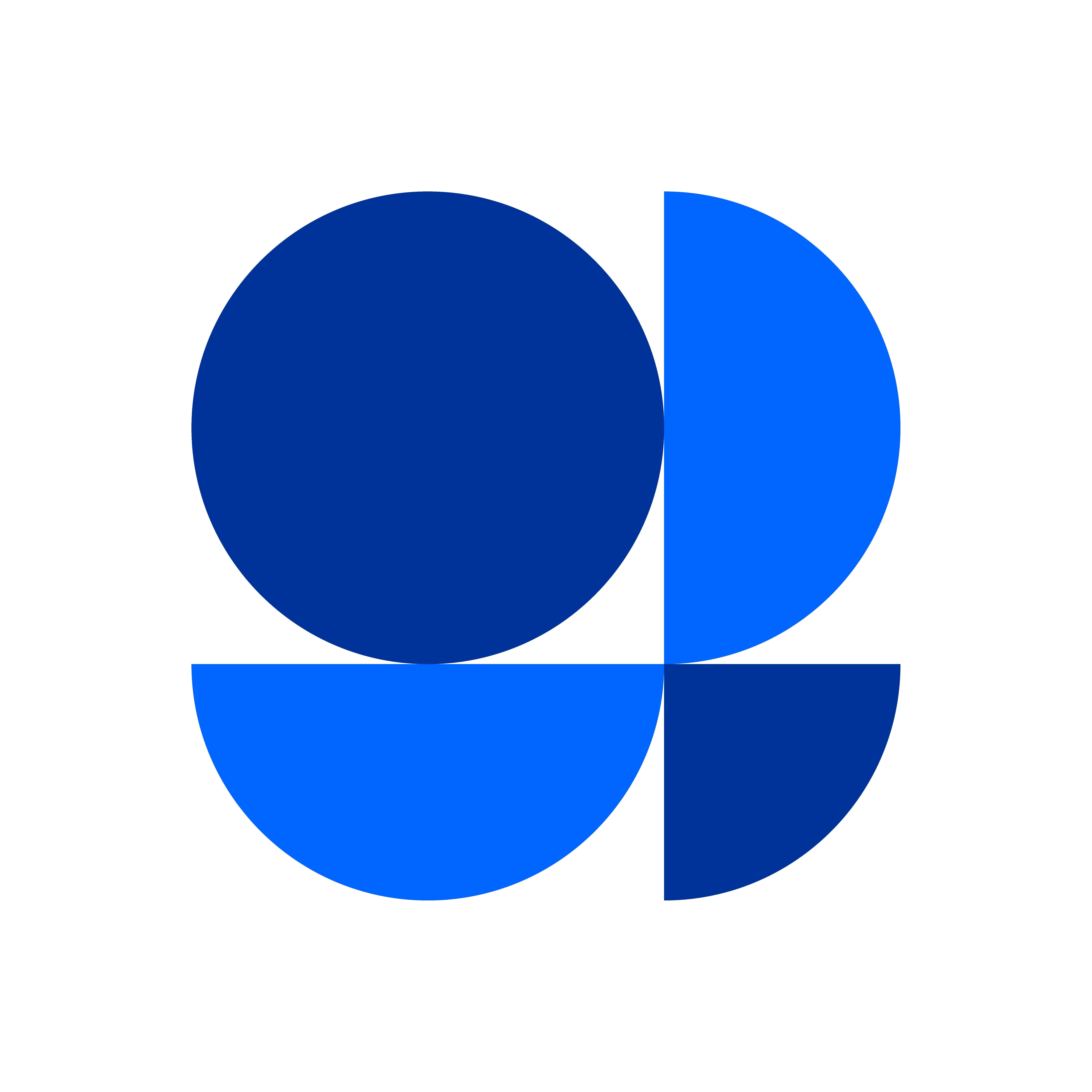 Пілотні моделі співпраці Університет-Громада
1	2	3	4	5	6	7
Заохочення взаємодії між цільовими групами проєкту та зацікавленими сторонами щодо співпраці між університетами та громадою на основі європейського досвіду та практик у сфері інклюзії та гендерної рівності, кібербезпеки та цифровізації, екології та громадянської освіти тощо (індикатори: програма розширення можливостей громади), 3 хакатони, 2 волонтерські програми);
Розробка типових стратегій взаємодії між університетами та громадами на основі їх потреб, а також спрямованих на посилення громадянської активності та залучення громадян на основі принципів рівності, солідарності, недискримінації та інклюзії,  їх пілотування у залучених  закладах вищої освіти та громадах
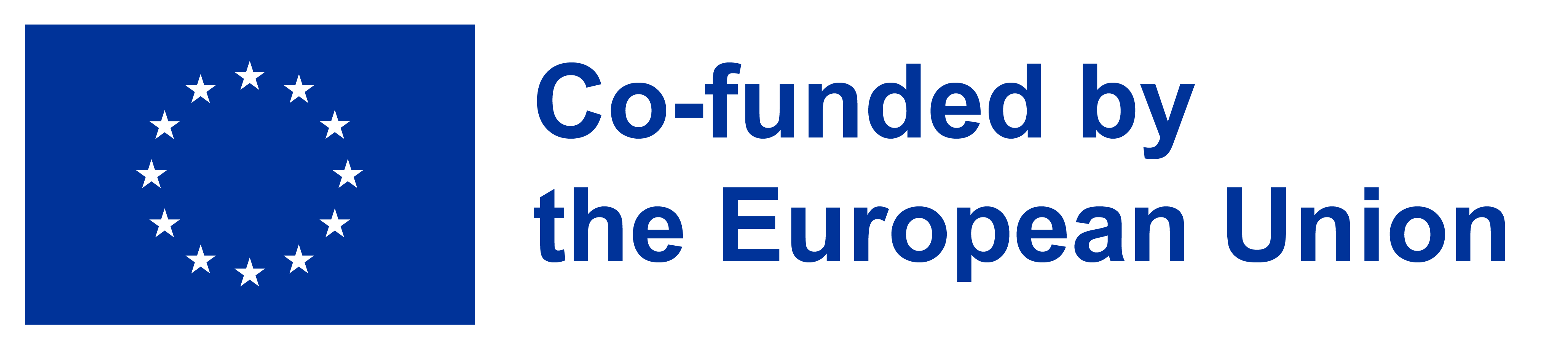 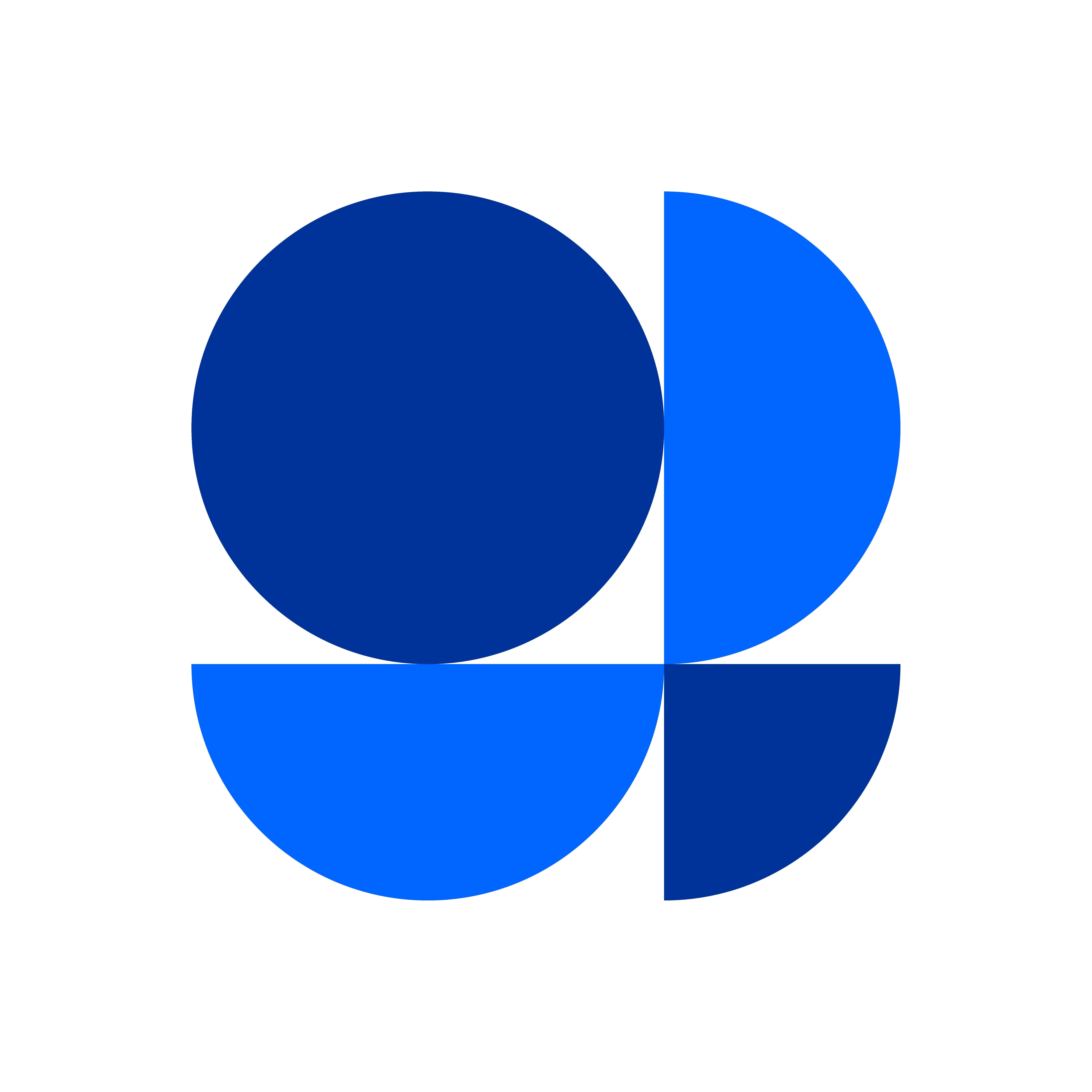 Дорожня карта щодо посилення третьої місії університетів через реформу вищої освіти в Україні
1	2	3	4	5	6	7
Розробка та обговорення національної політики щодо посилення третьої місії університетів і співробітництва між ними
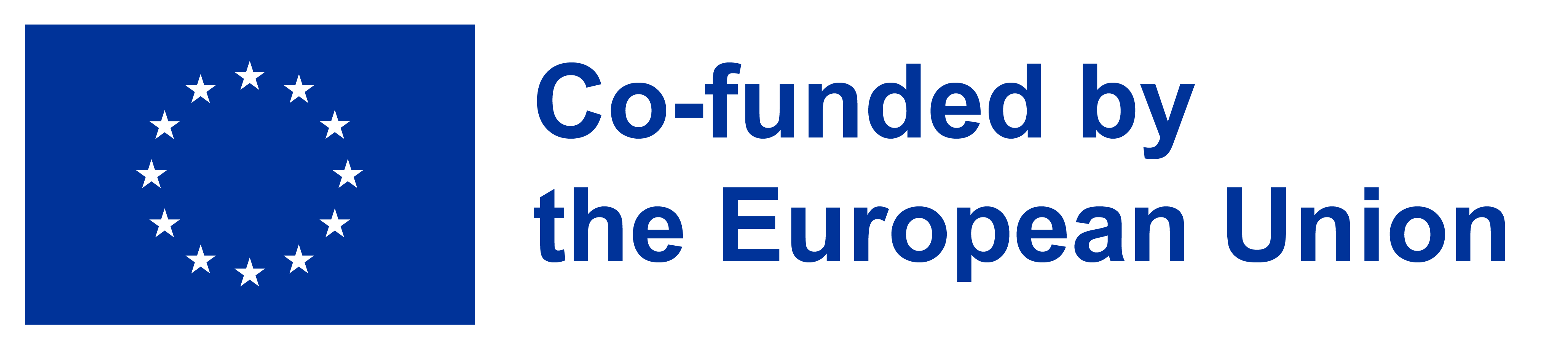 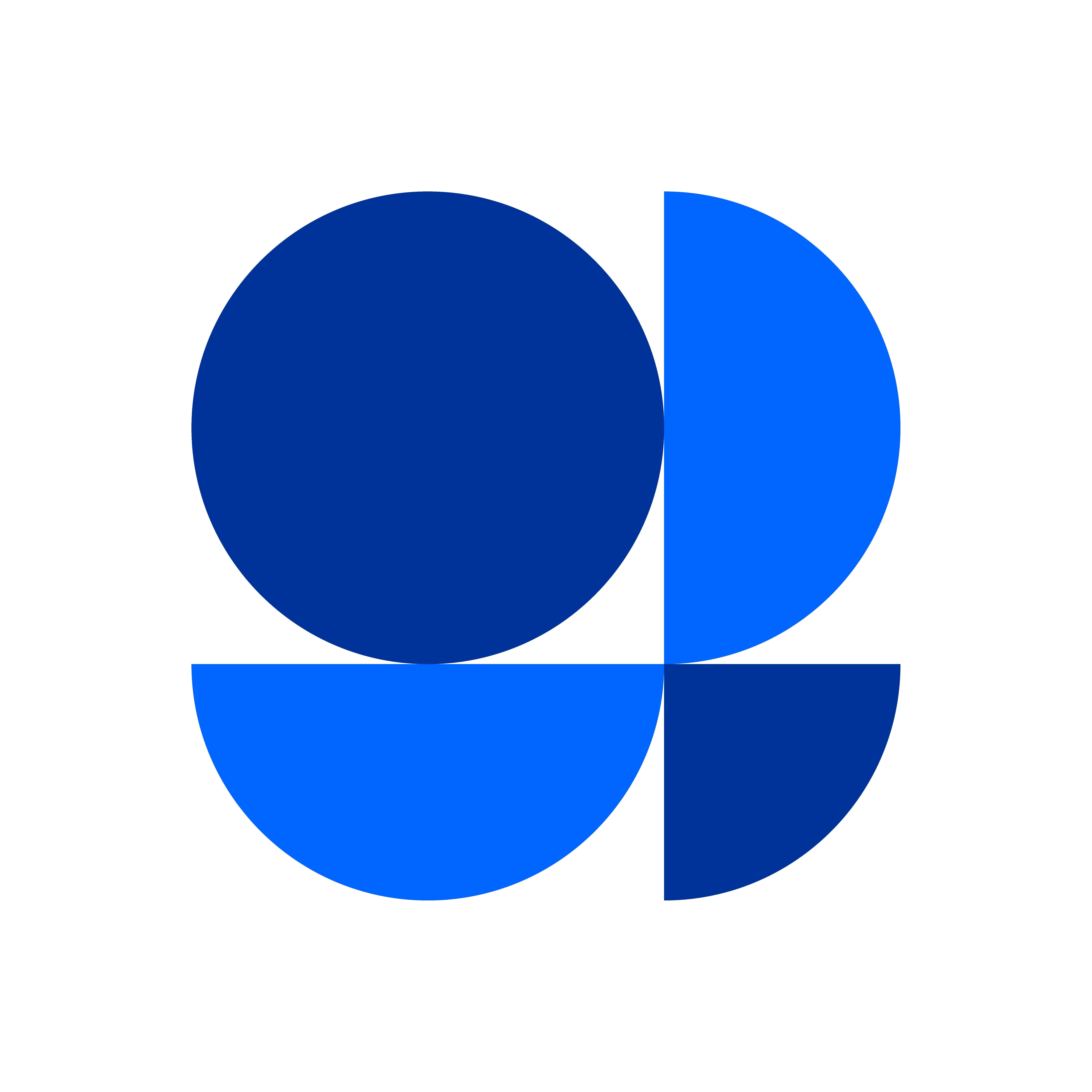 Поширеннята використання
1	2	3	4	5	6	7
Інформування зацікавлених сторін, цільових груп та широкої аудиторіі про події та результати проєкту та забезпечення стійкості досягнень проєкту
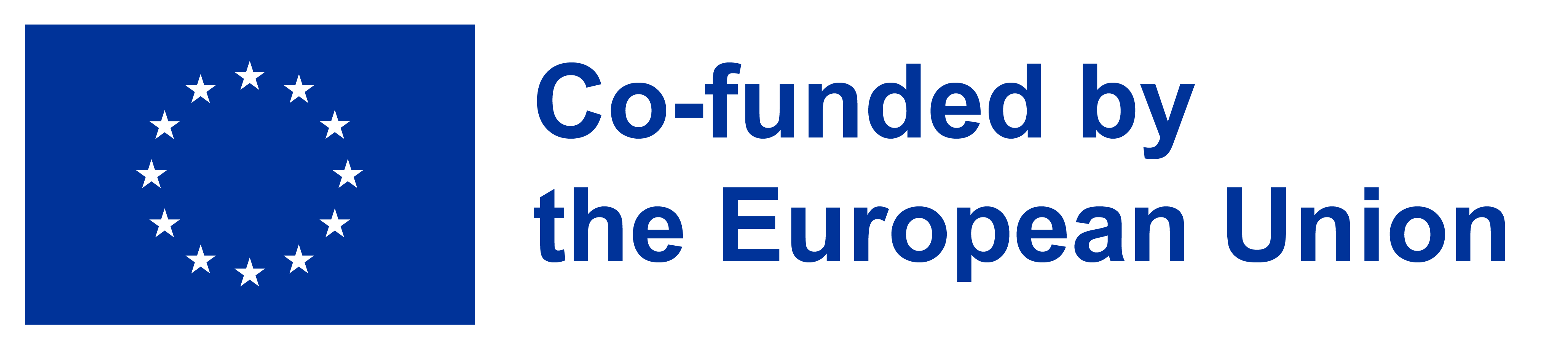 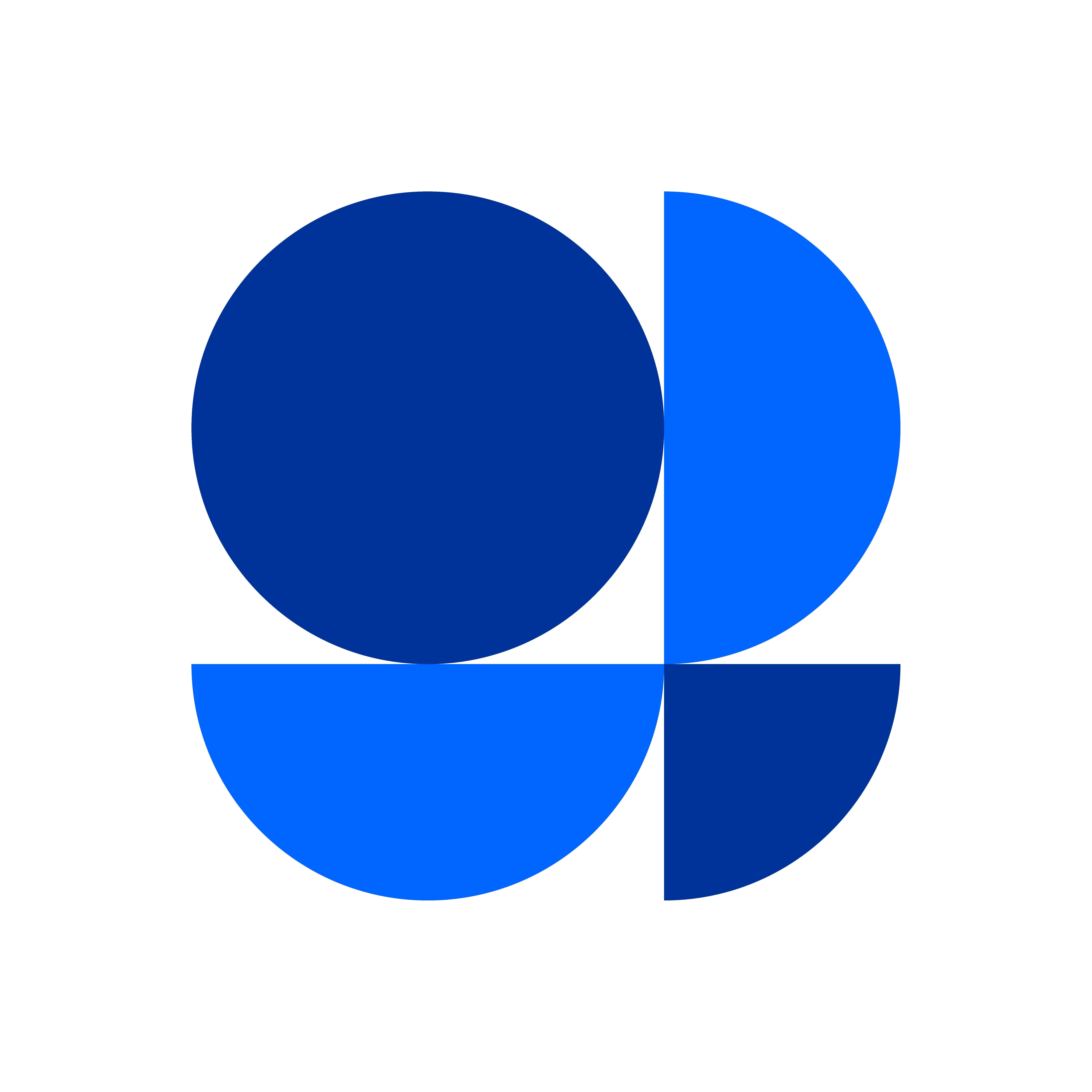 Забезпечення якості та моніторинг
1	2	3	4	5	6	7
Забезпечення якісної імплементації проєкту відповідно до найкращих європейських практик щодо змісту навчання та управління проєктом
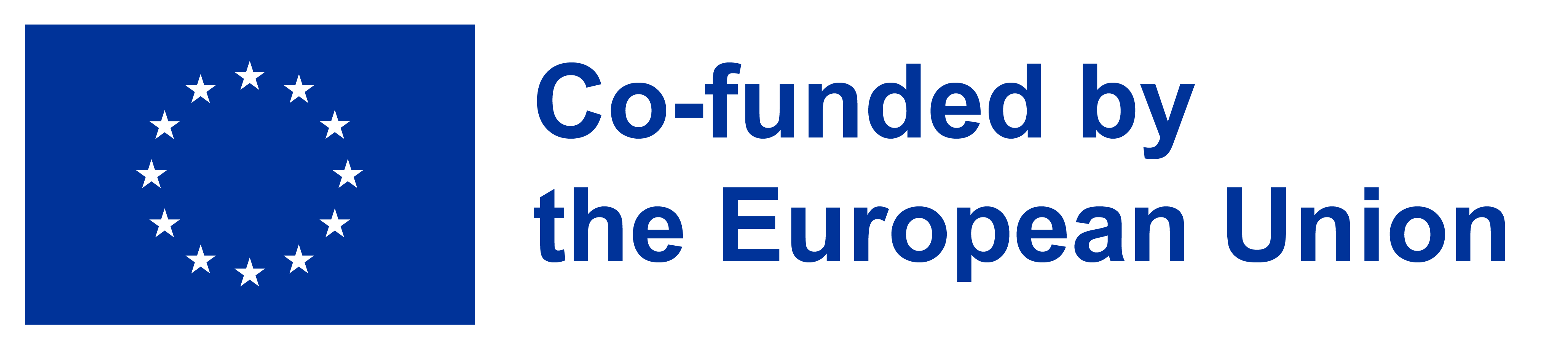 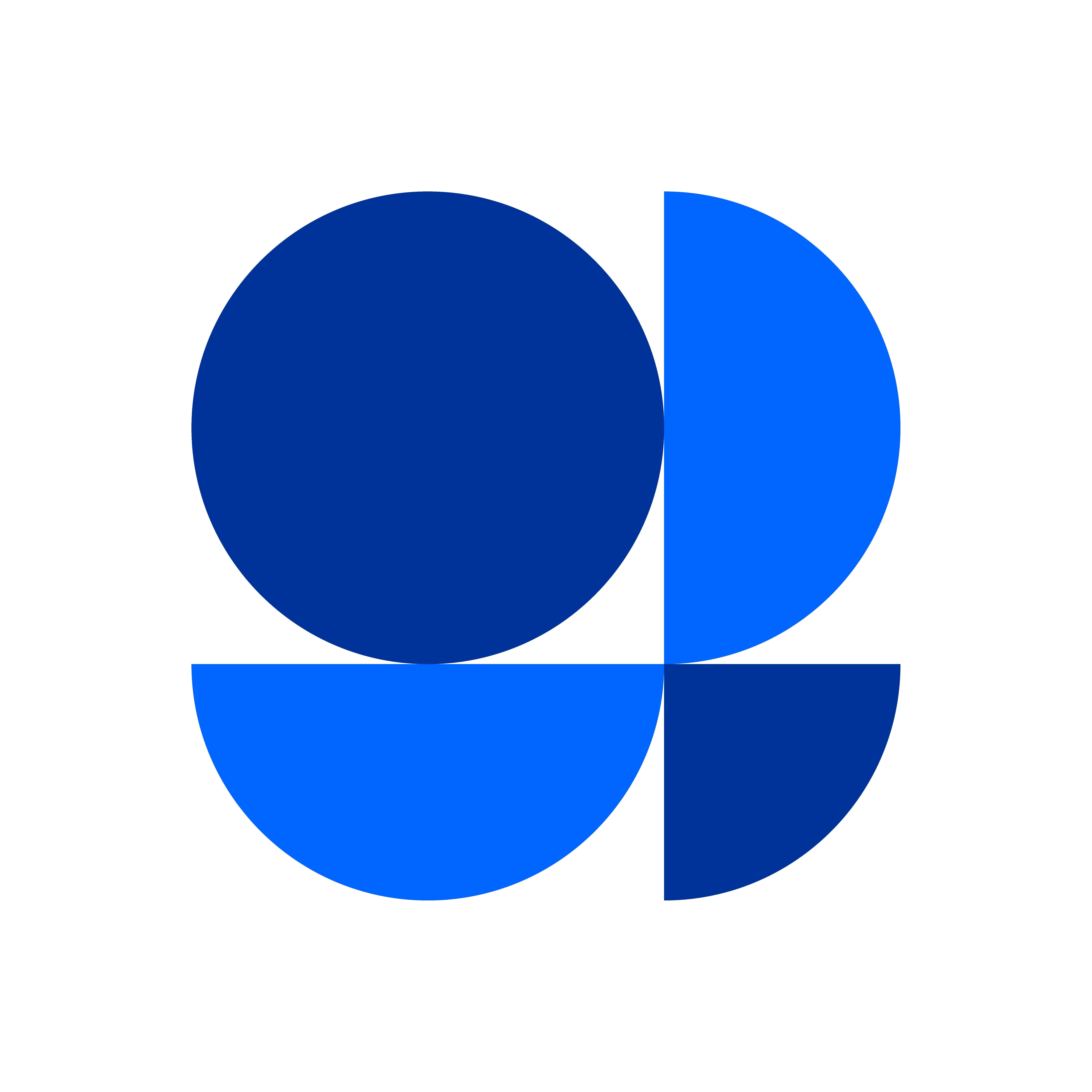 Менеджмент
1	2	3	4	5	6	7
Забезпечення належної співпраці між проєктними інституціями, цільовою аудиторією та стейкхолдерами з метою належної імплементації проєкту і своєчасного звітування перед європейськими та національними органам влади
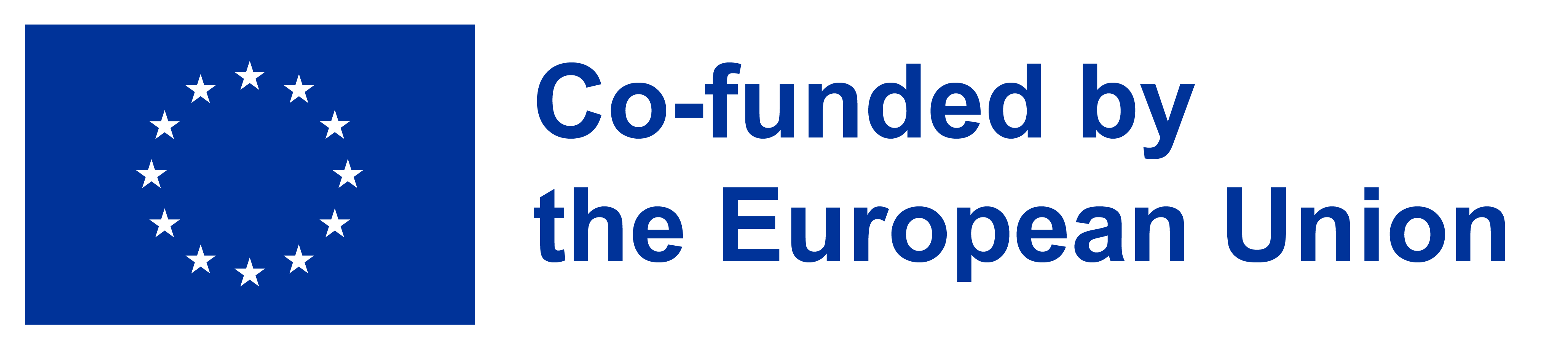 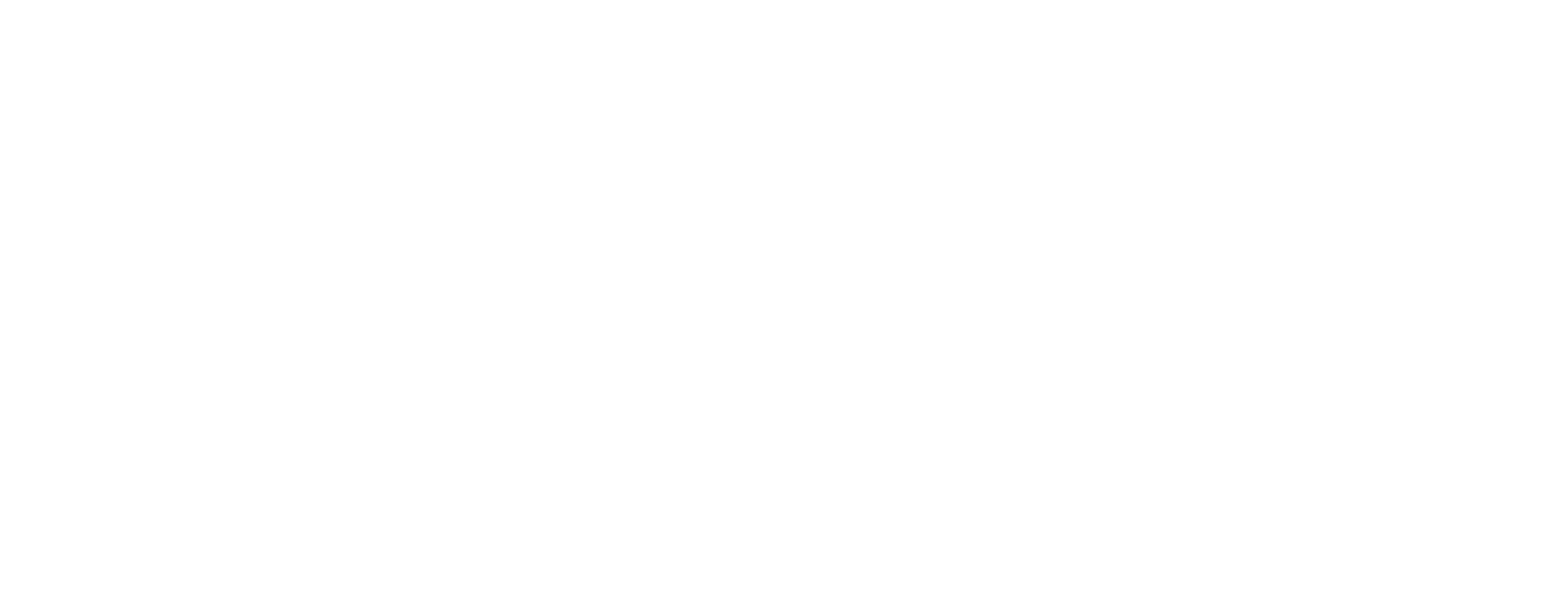 Тепер по роках
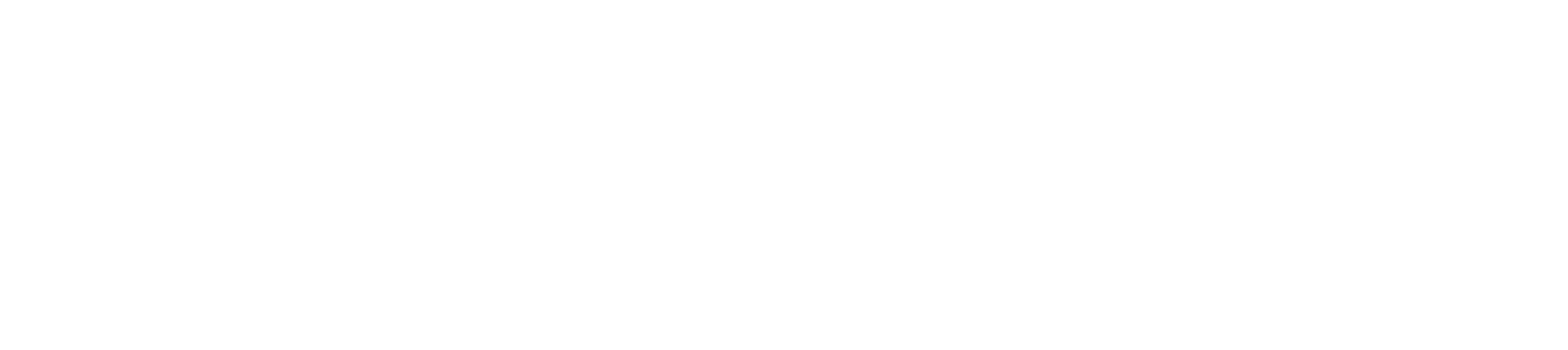 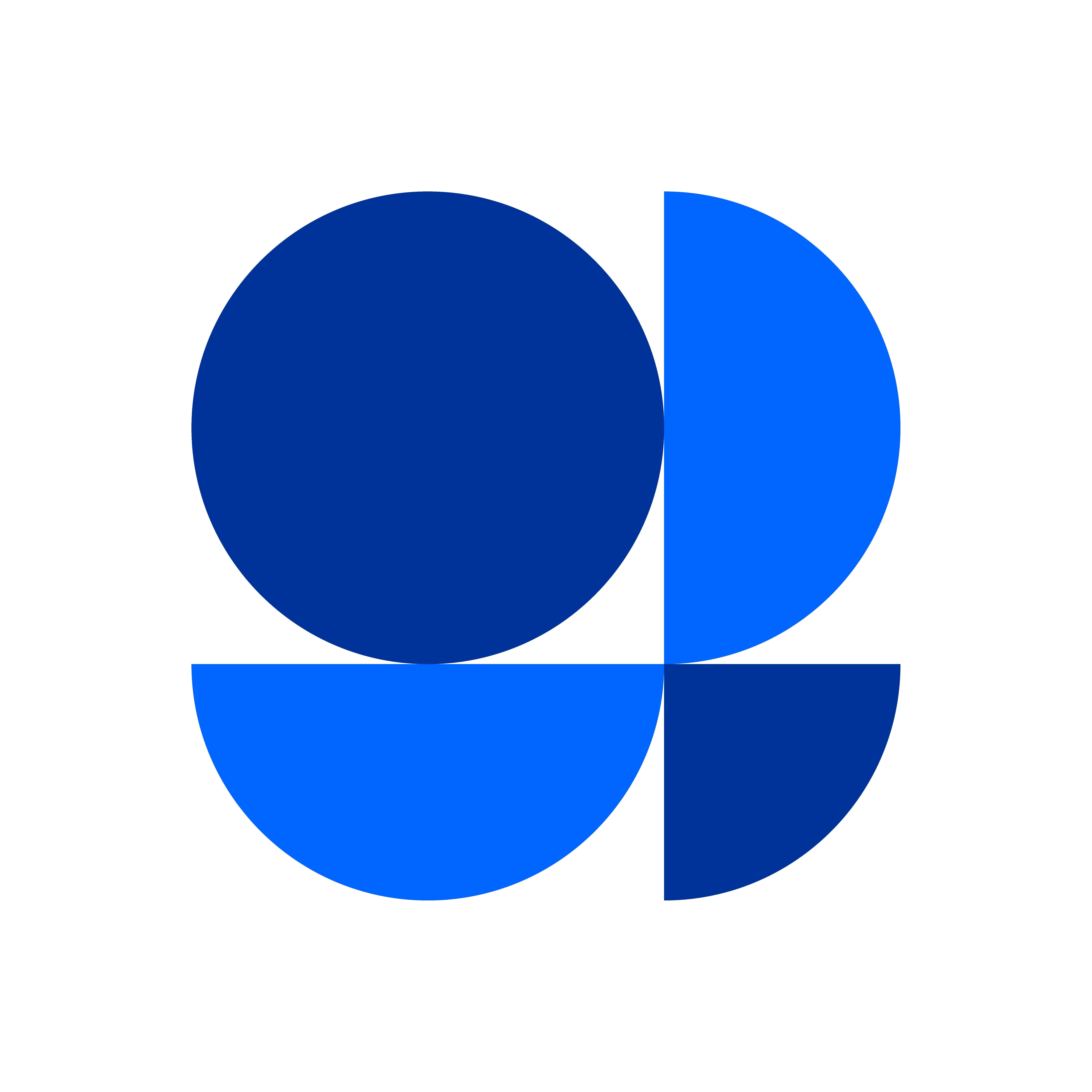 1ий рік
Завдання 1.1. Розробка методології дослідження та оновлення існуючих даних щодо третьої місії/університетської спільноти), нормативно-правової бази щодо третьої місії університетів​
Завдання 1.2. Актуалізація та вивчення фактичних потреб громади
Завдання 1.3. Вивчення досвіду ЄС щодо співпраці між громадою та університетами
Завдання 1.4. Фіналізація дослідних винаходів, підготовкп звіту про дослідження та розробка плану керівних принципів третьої місії університетів
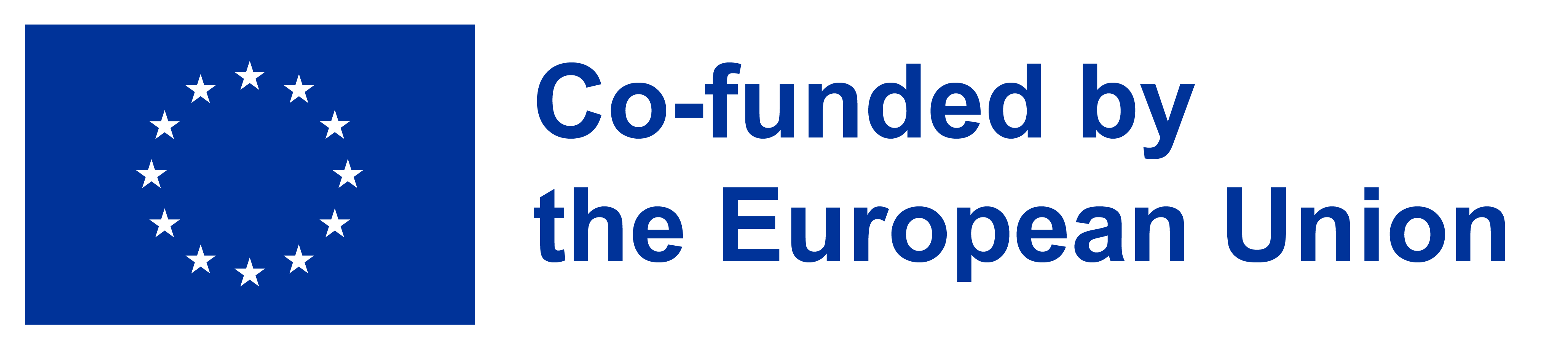 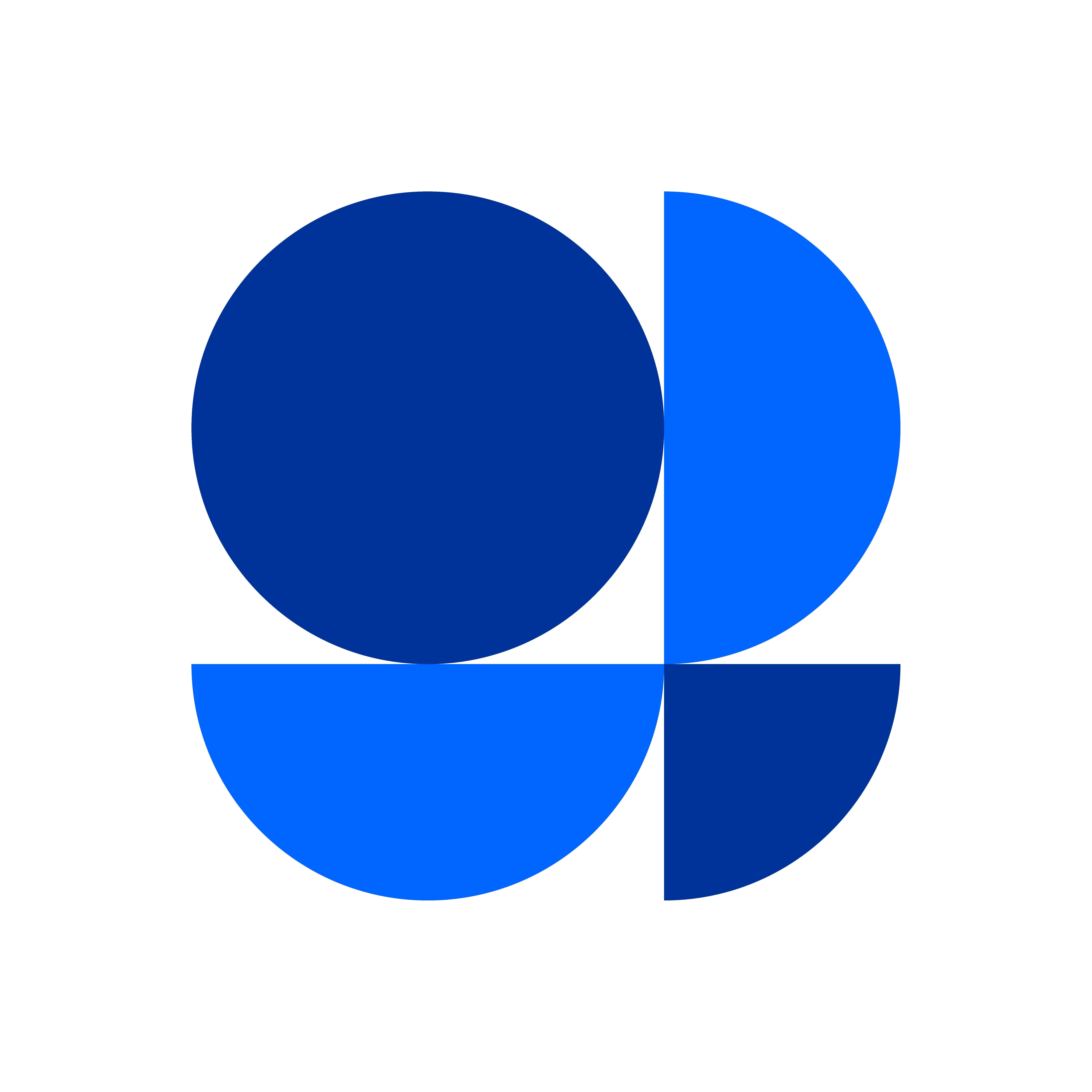 2ий рік
Завдання 2.1 Розвиток співпраці з МОНУ та іншими стейкхолдерами стосовно третьої місії університетів (проблеми державного управління на національному та регіональному рівнях)
Завдання 2.2 Підвищення кваліфікації українських партнерів щодо макросуспільних викликів у відносинах між громадами та університетам
Завдання 2.3 Тренінг з розвитку потенціалу  університетів через розвиток третьої місії
Завдання 2.4. Формалізація варіантів політики розвитку третьої місії університетів
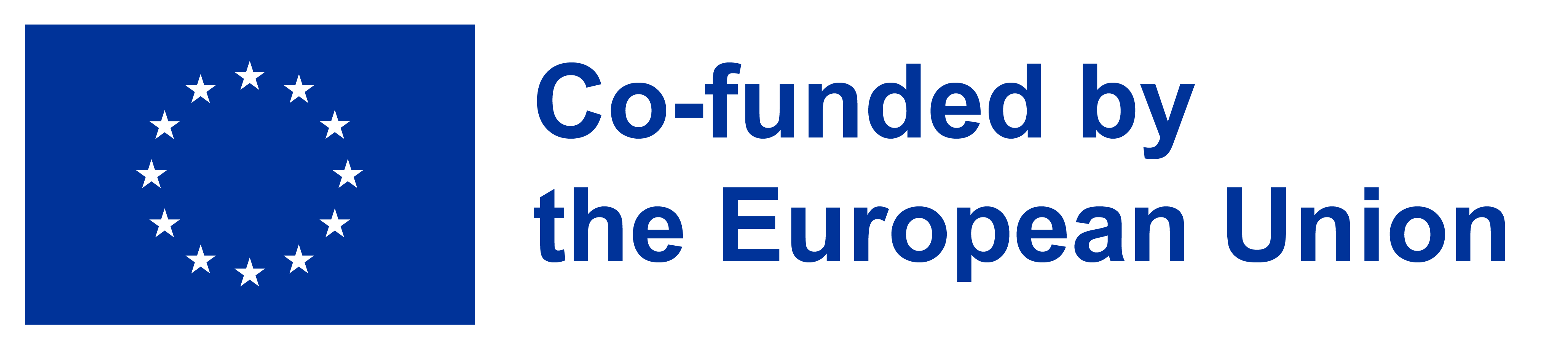 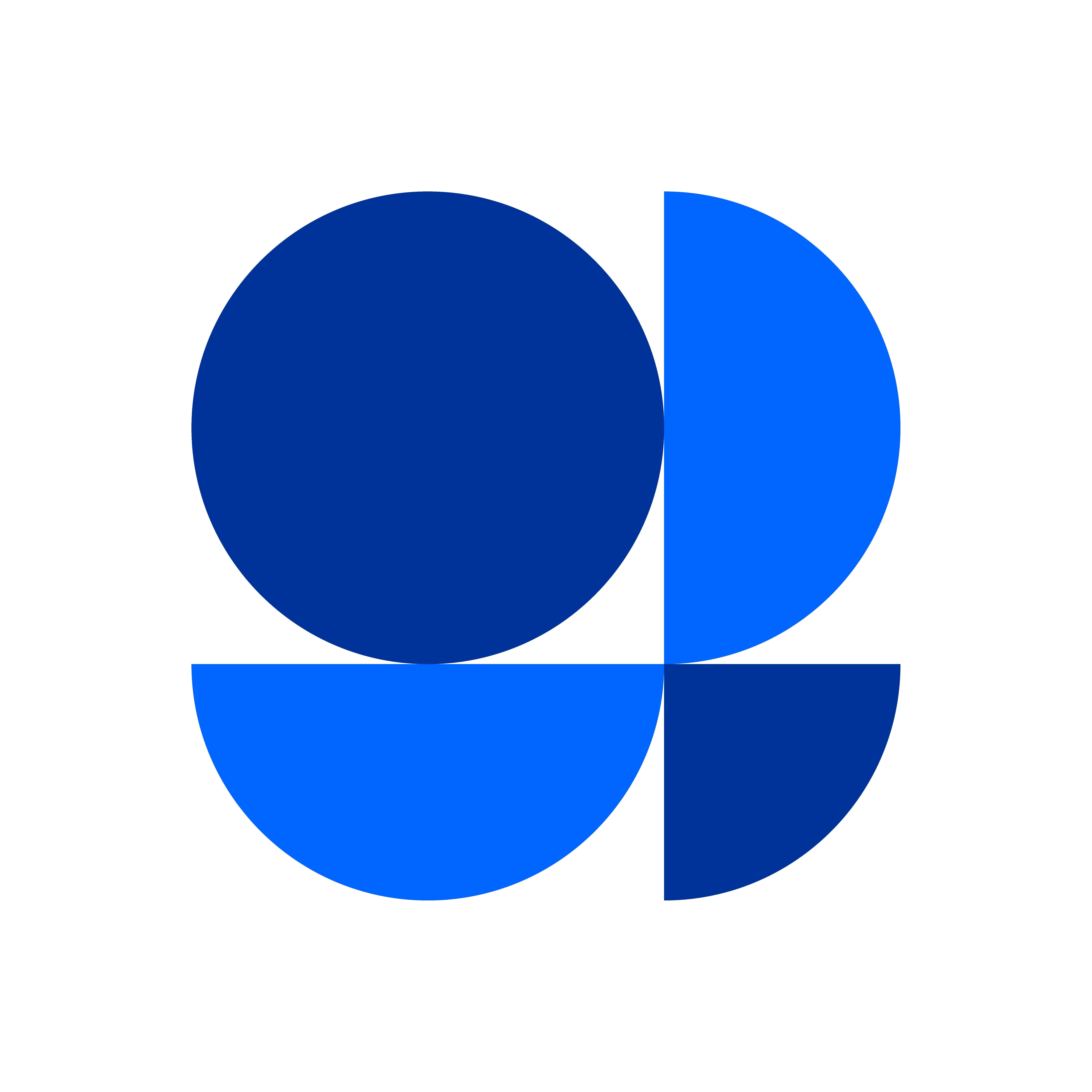 3ій рік
Завдання 3.1 Започаткування програми розширення можливостей для місцевих громад, спрямованої на усунення прогалин в інституційних спроможностях та браку предметних знань, досвіду та експертних знань, необхідних для ефективного вирішення проблем громади
Завдання 3.2 Розробка моделі посилення участі студентів у третій місії університетів через короткотермінові заходи, які залучають їх до діяльності UNICOM як частини їхньої професійної освіти через неформальну освіту
Завдання 3.3 Розробка моделі посилення участі студентів у третій місії університетів шляхом довгострокового залучення їх до діяльності UNICOM як частини їхньої професійної освіти в рамках їхніх навчальних програм
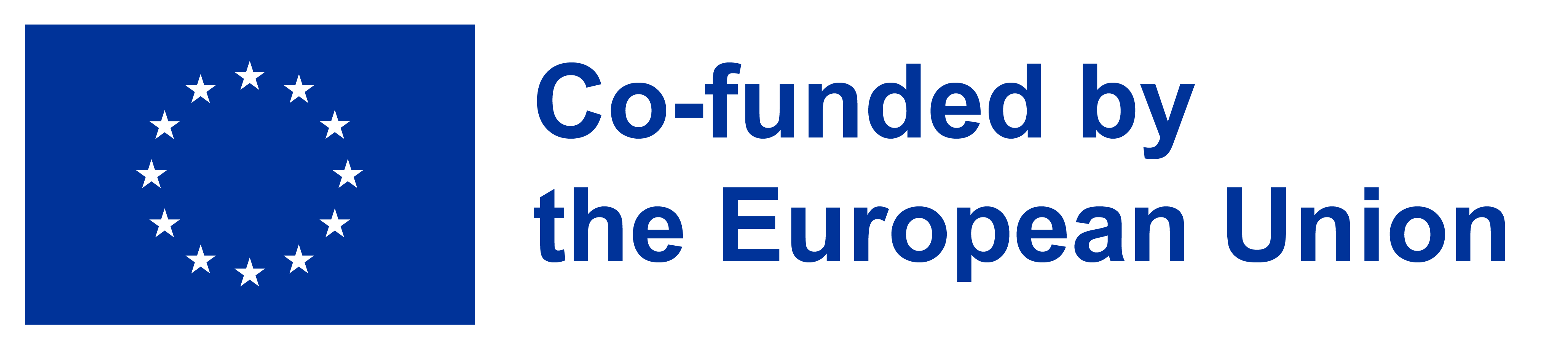 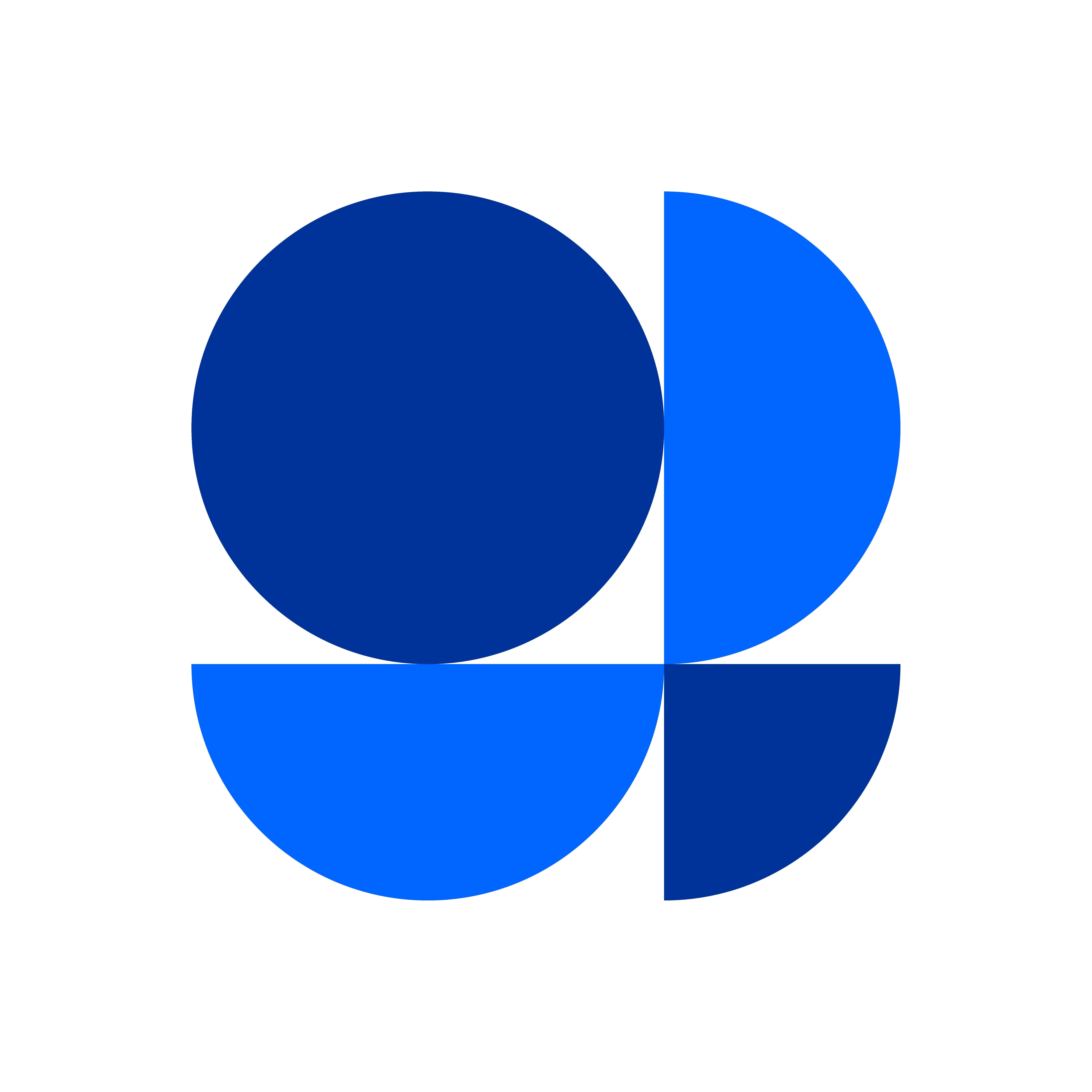 4ий рік
Завдання 4.1 Визначення стратегічних підходів до співпраці між університетом та громадою для міністерств 
Завдання 4.2 Створення наглядової ради проєктуʼ
Завдання 4.3 Оновлення та завершення програмного документу
Завдання 4.4 Розробка дорожньої карти реалізації третьої місії університету
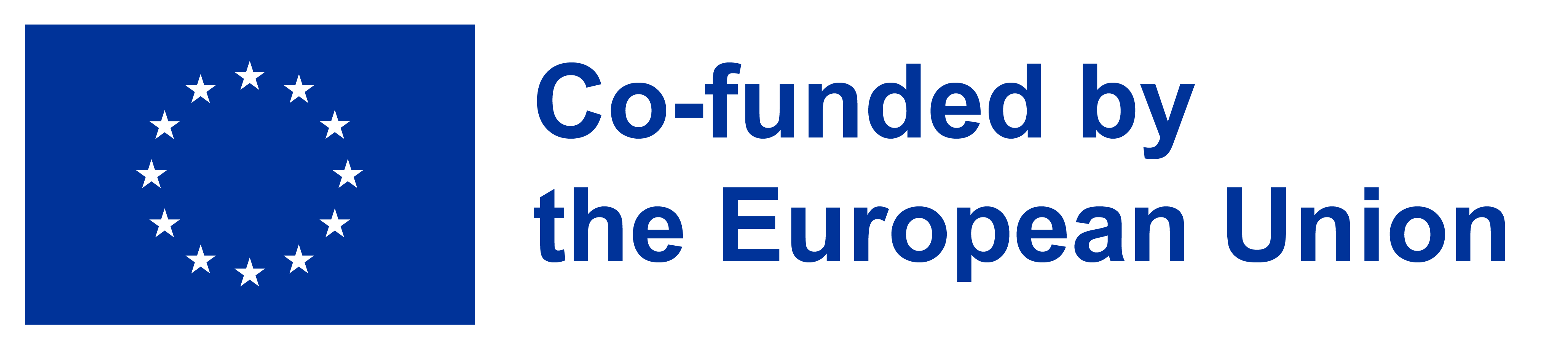 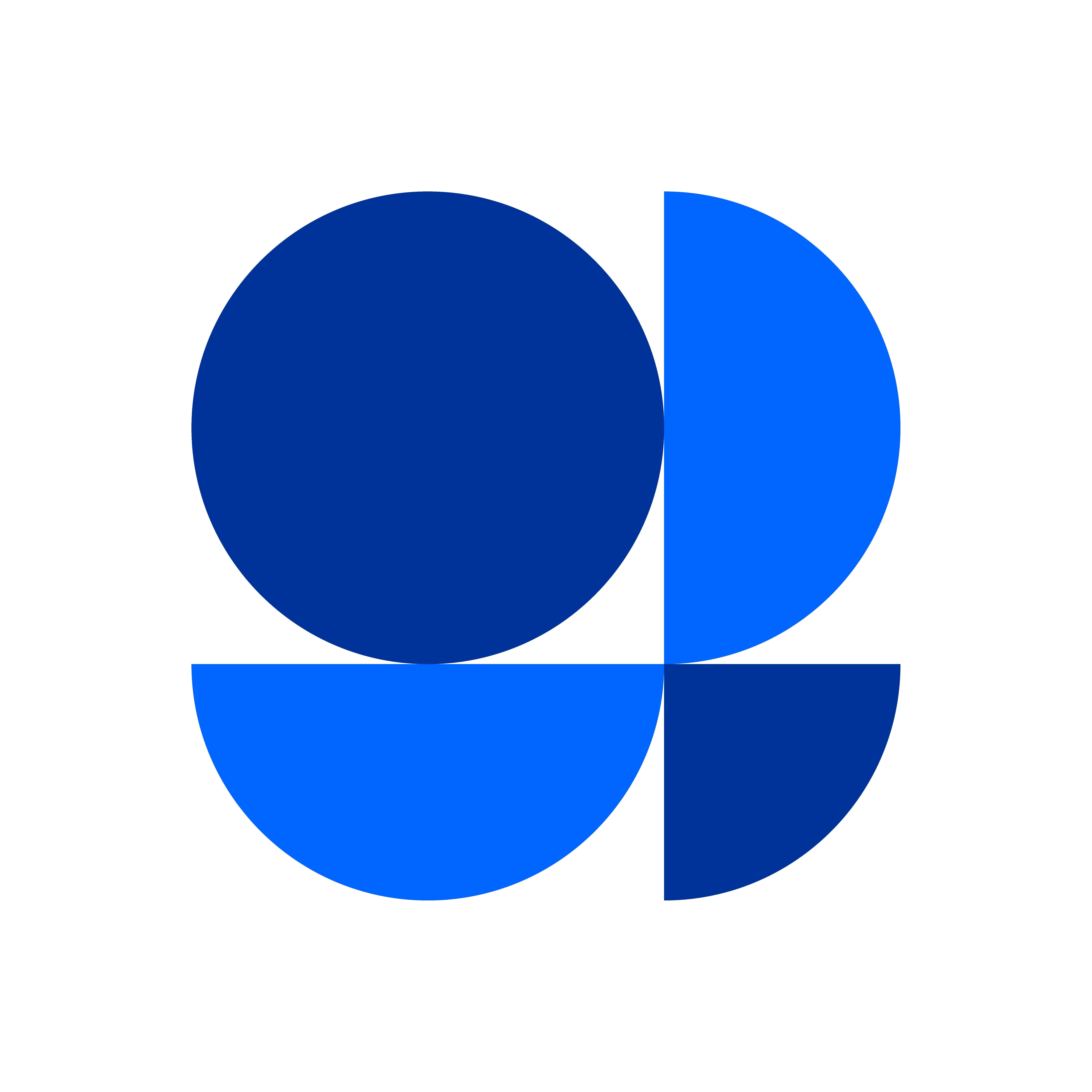 Результати
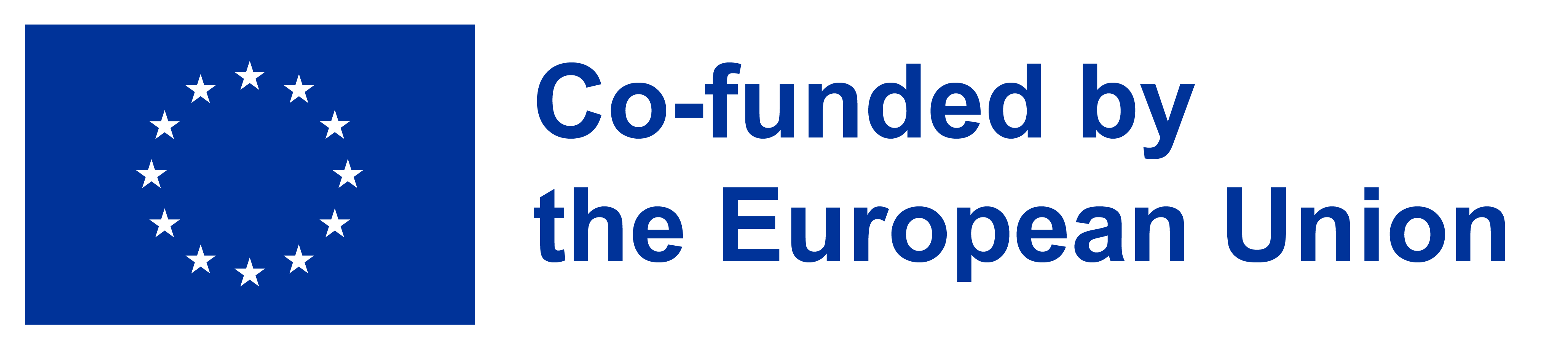 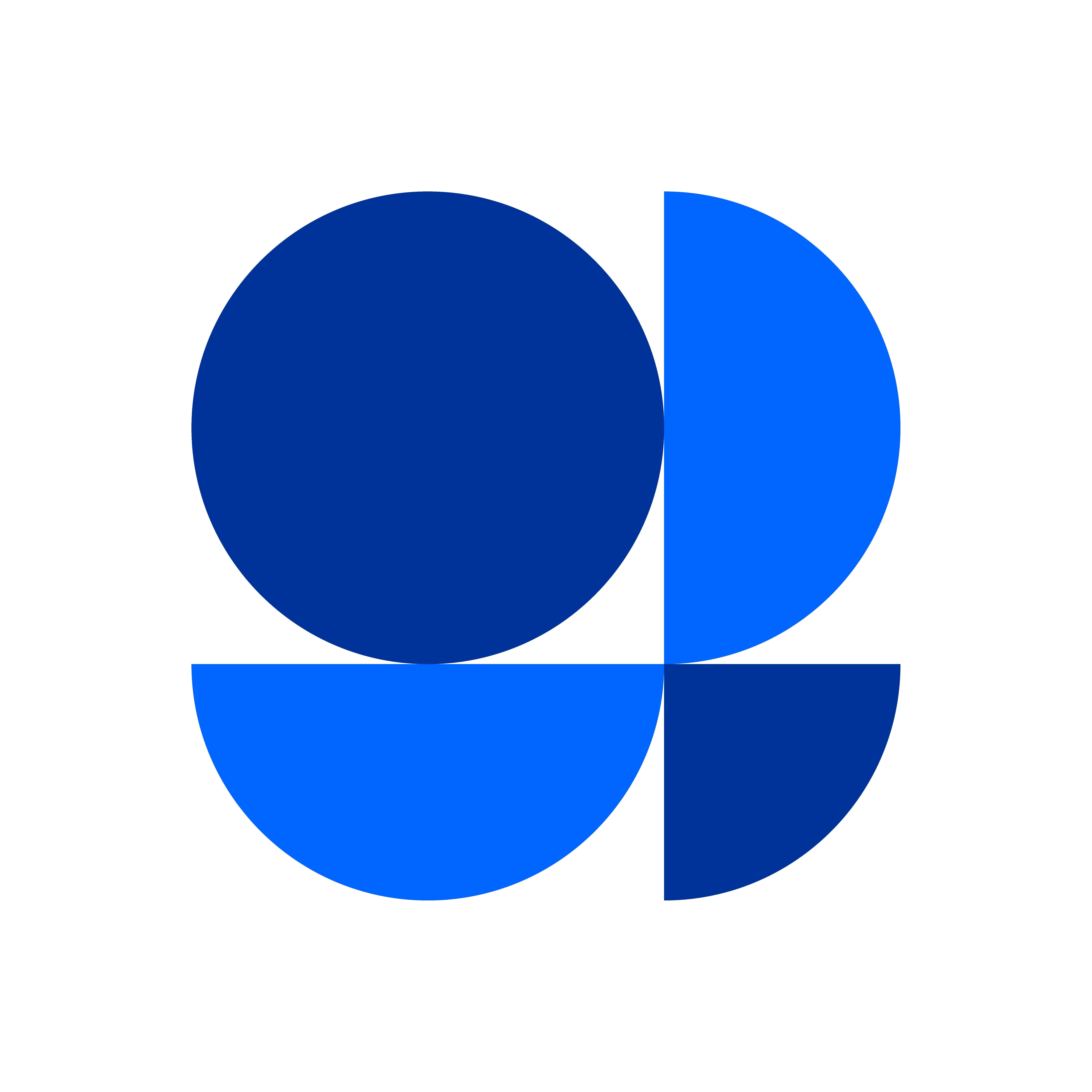 2ий рік
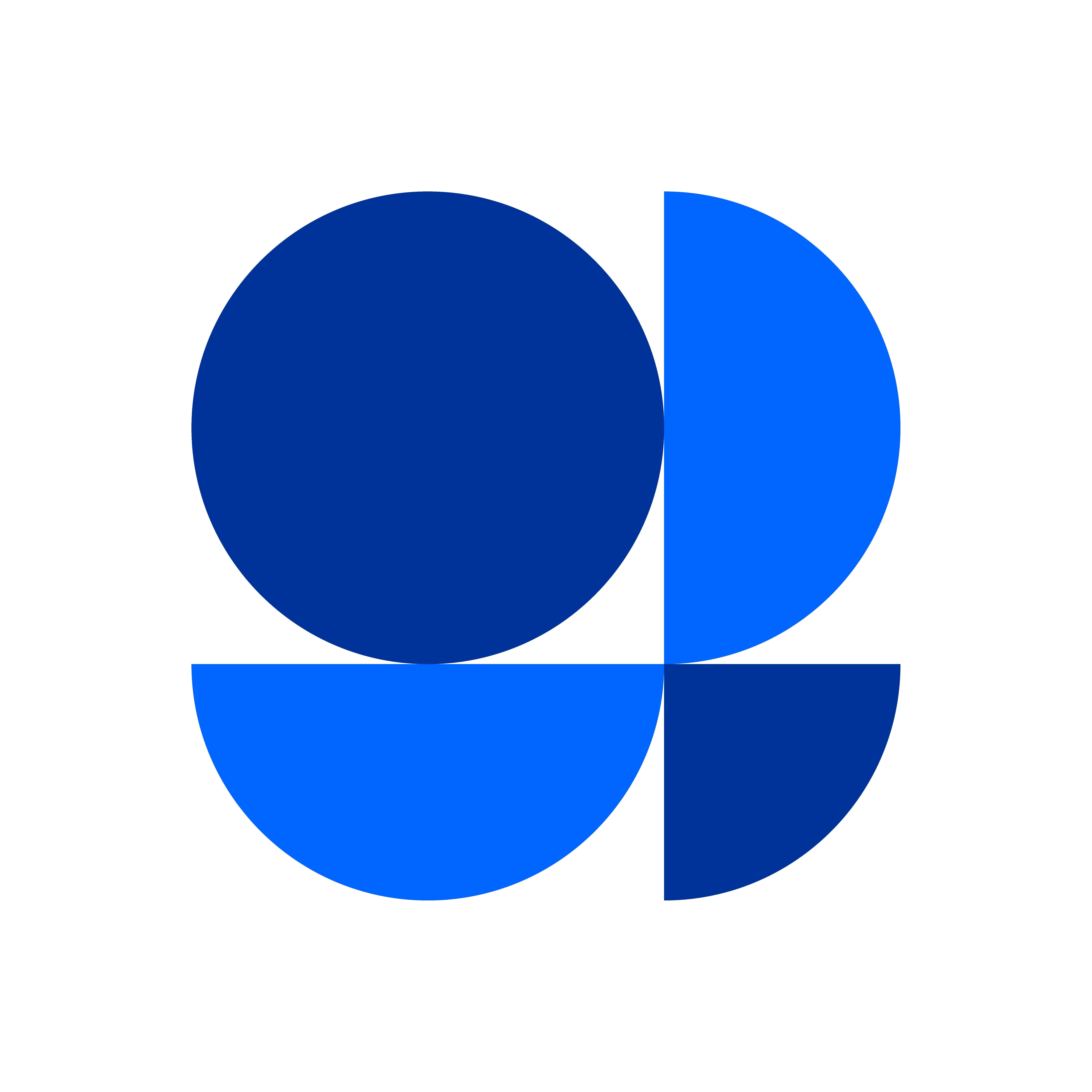 3ій рік
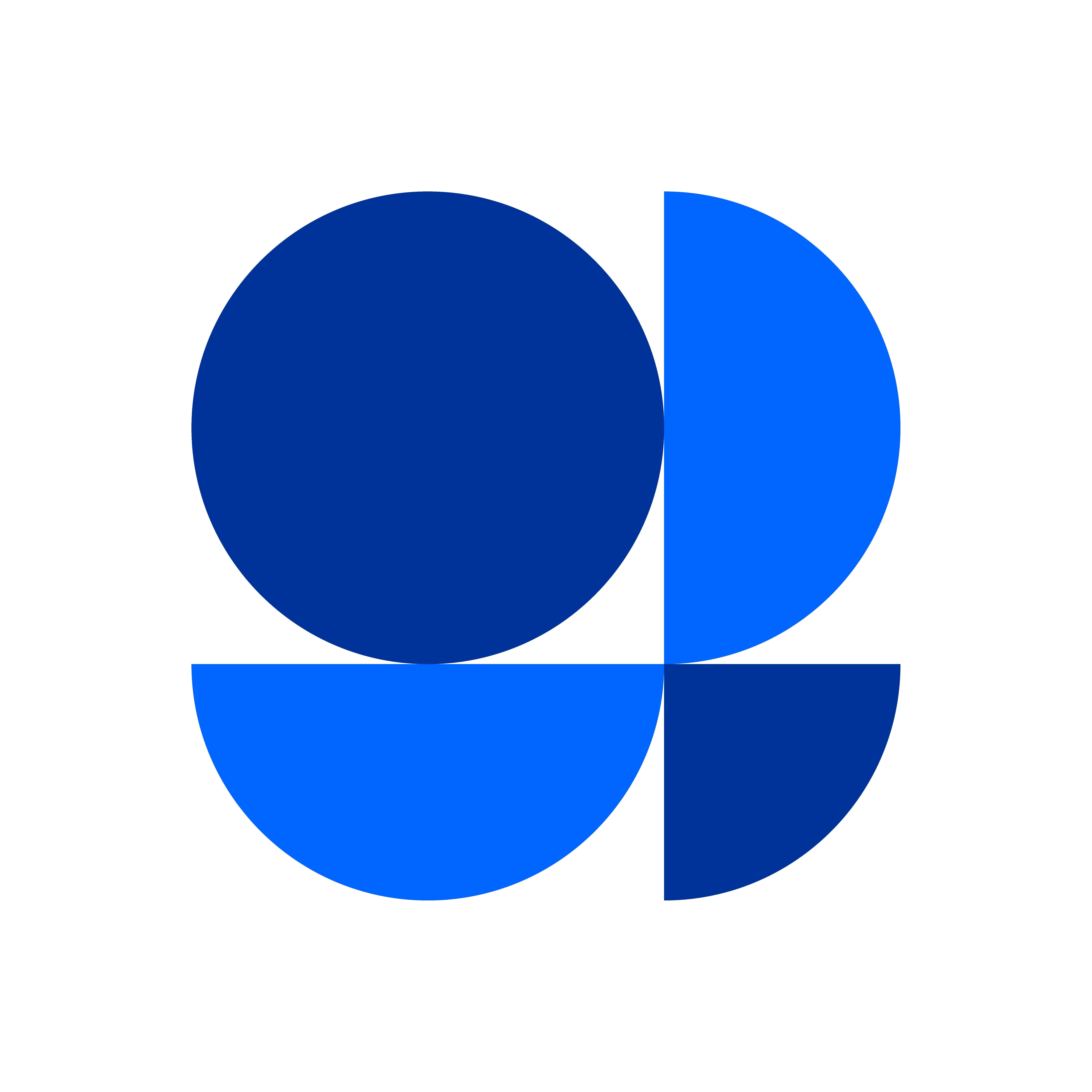 4ий рік
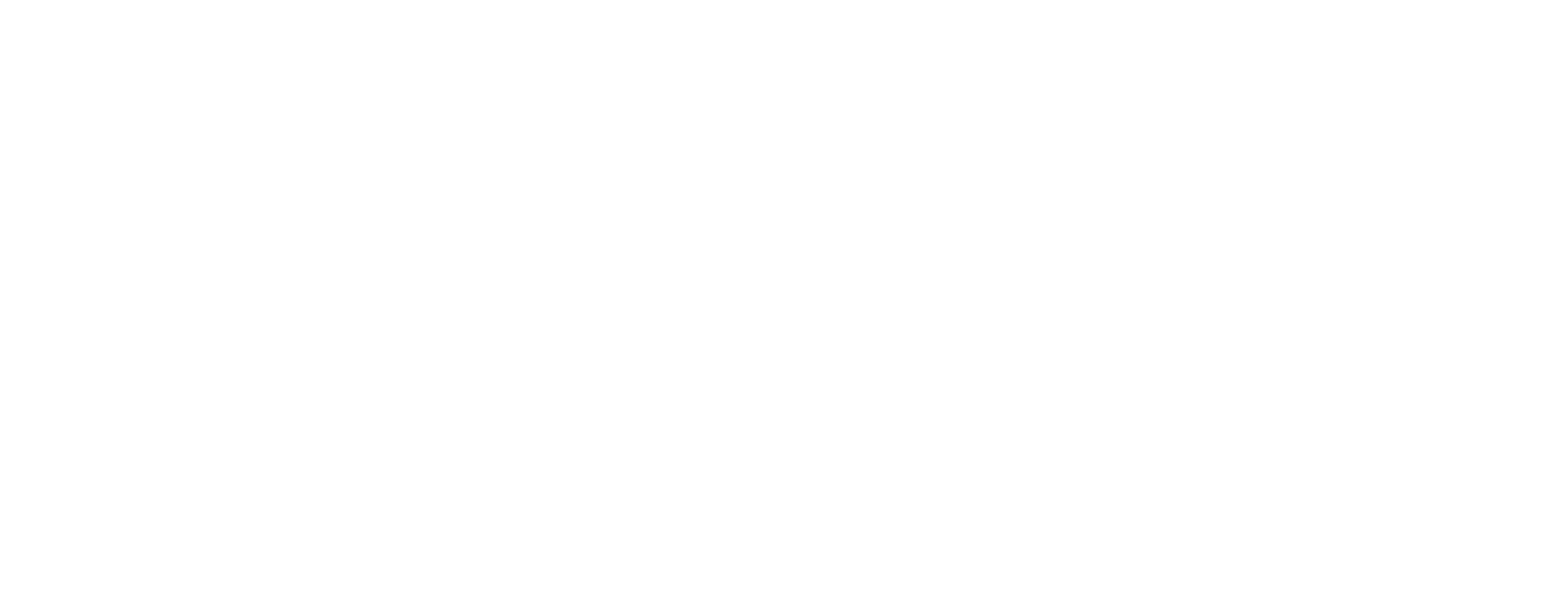 Контакти
Гвідо Аморетті guido.amoretti@unige.itДіана Спулбер diana.spulber@unige.it
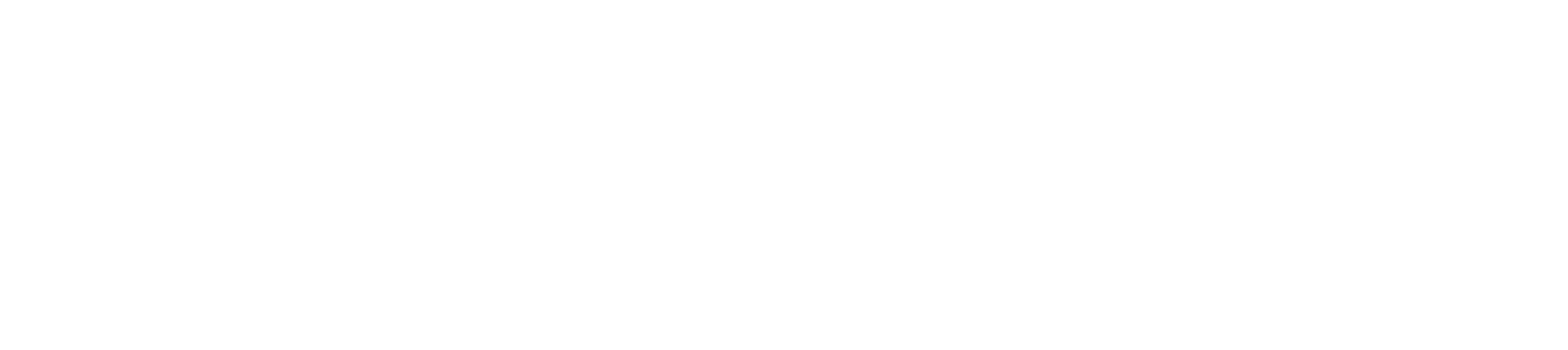 https://unicom.community